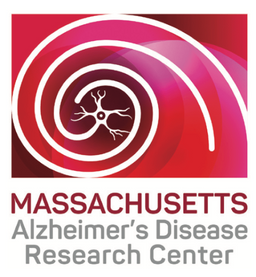 Welcome! We will start the program soon.
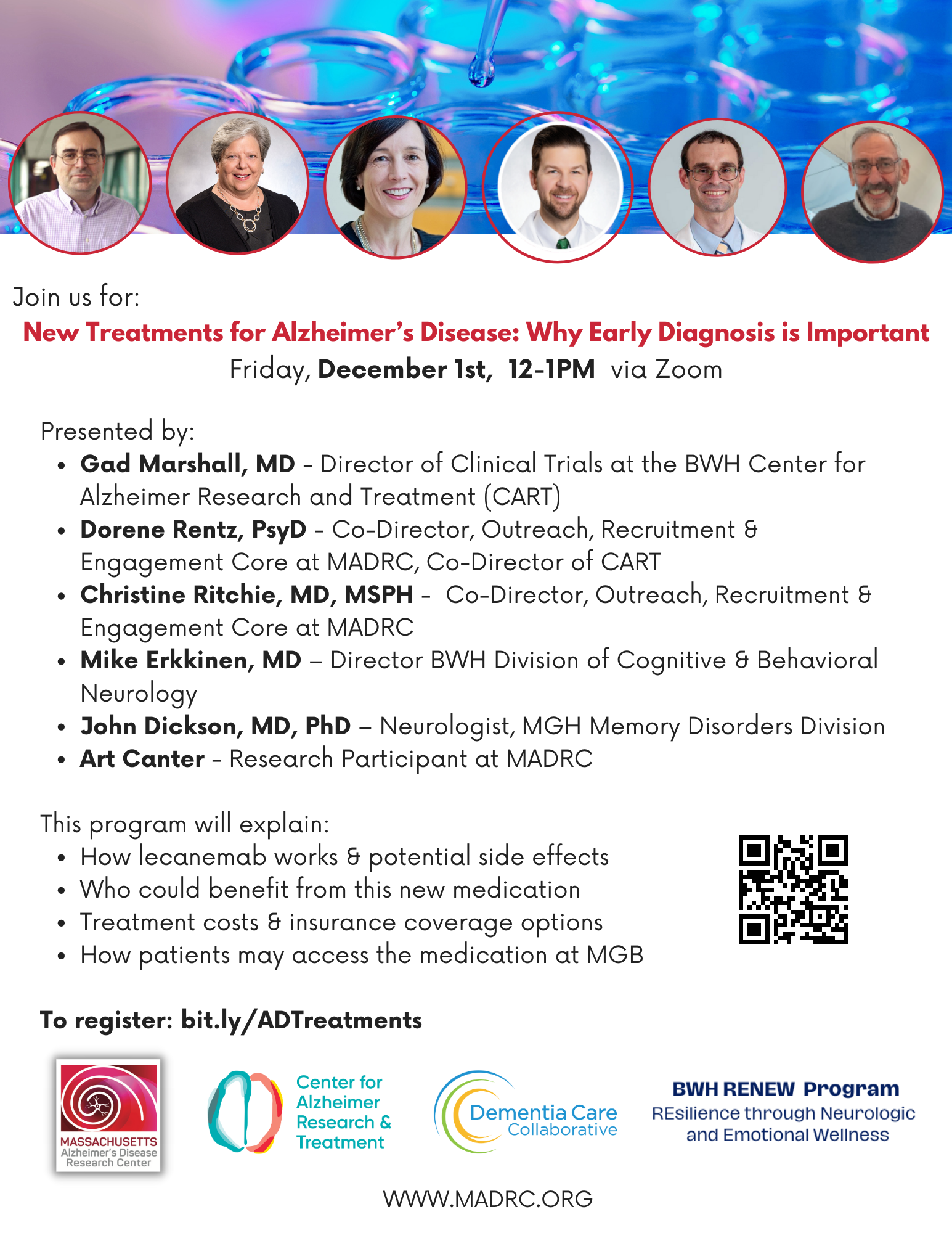 Today’s Panel:

* Gad Marshall, MD – Director of Clinical Trials at the BWH Center for Alzheimer Research and Treatment (CART)
* Dorene Rentz, PsyD – Co-Director, Outreach, Recruitment & Engagement Core at MADRC, Co-Director of CART
* Christine Ritchie, MD, MSPH – Co-Director, Outreach, Recruitment & Engagement Core at MADRC
• Mike Erkkinen, MD – Director BWH Division of Cognitive & Behavioral Neurology
• John Dickson, MD, PhD – Neurologist, MGH Memory Disorders Division
* Art Canter – Research Participant at MADRC
1
WWW.MADRC.ORG
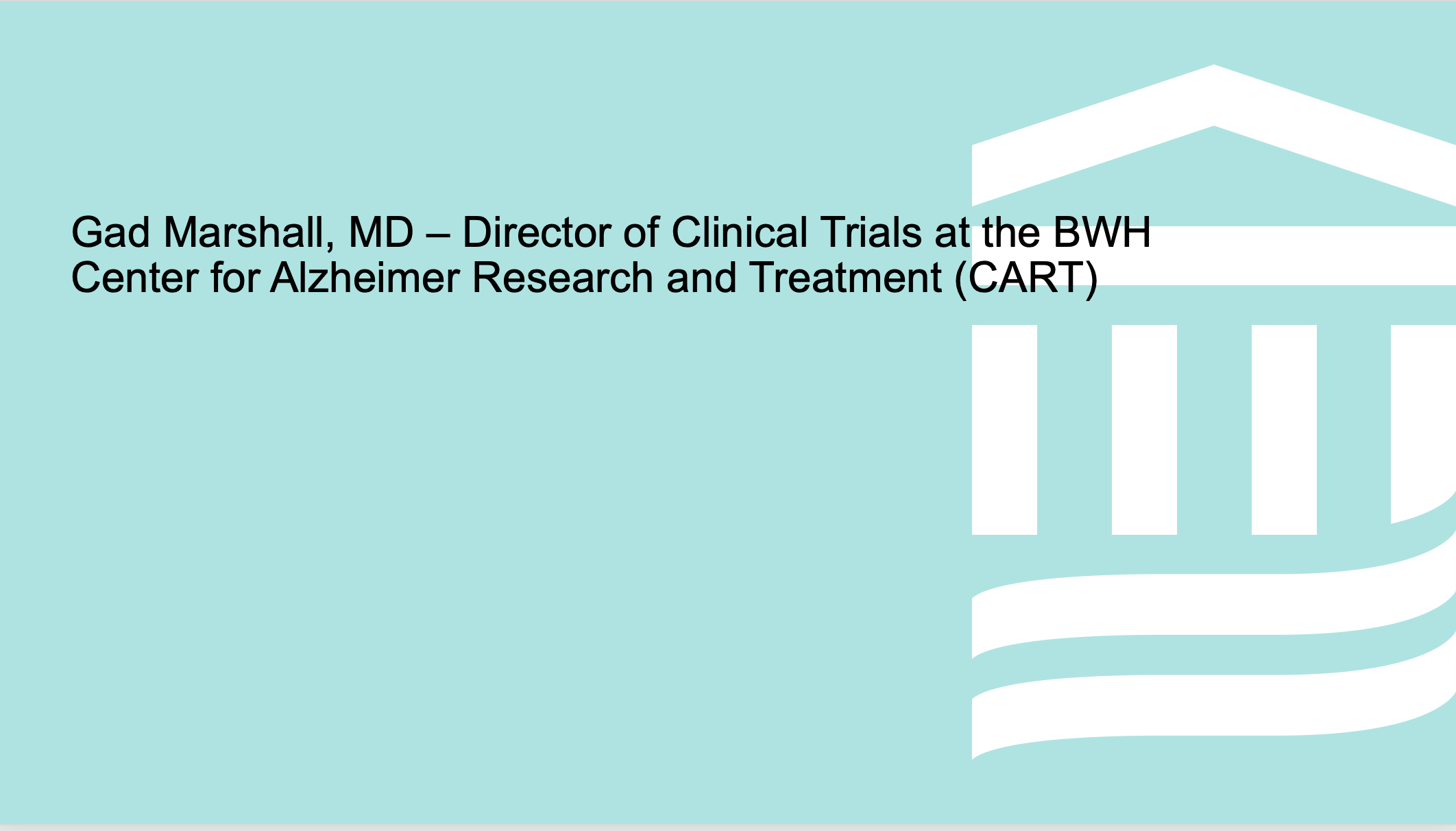 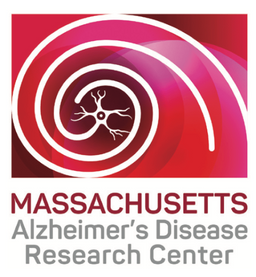 1
WWW.MADRC.ORG
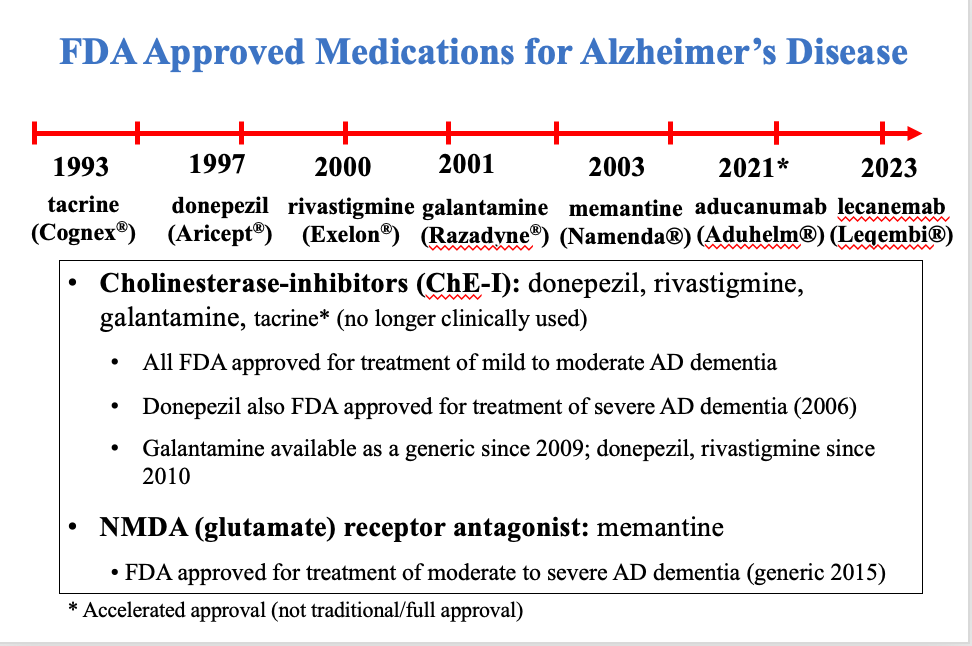 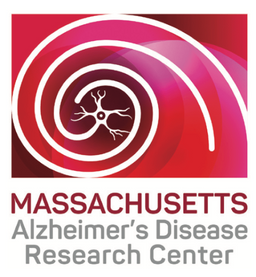 1
WWW.MADRC.ORG
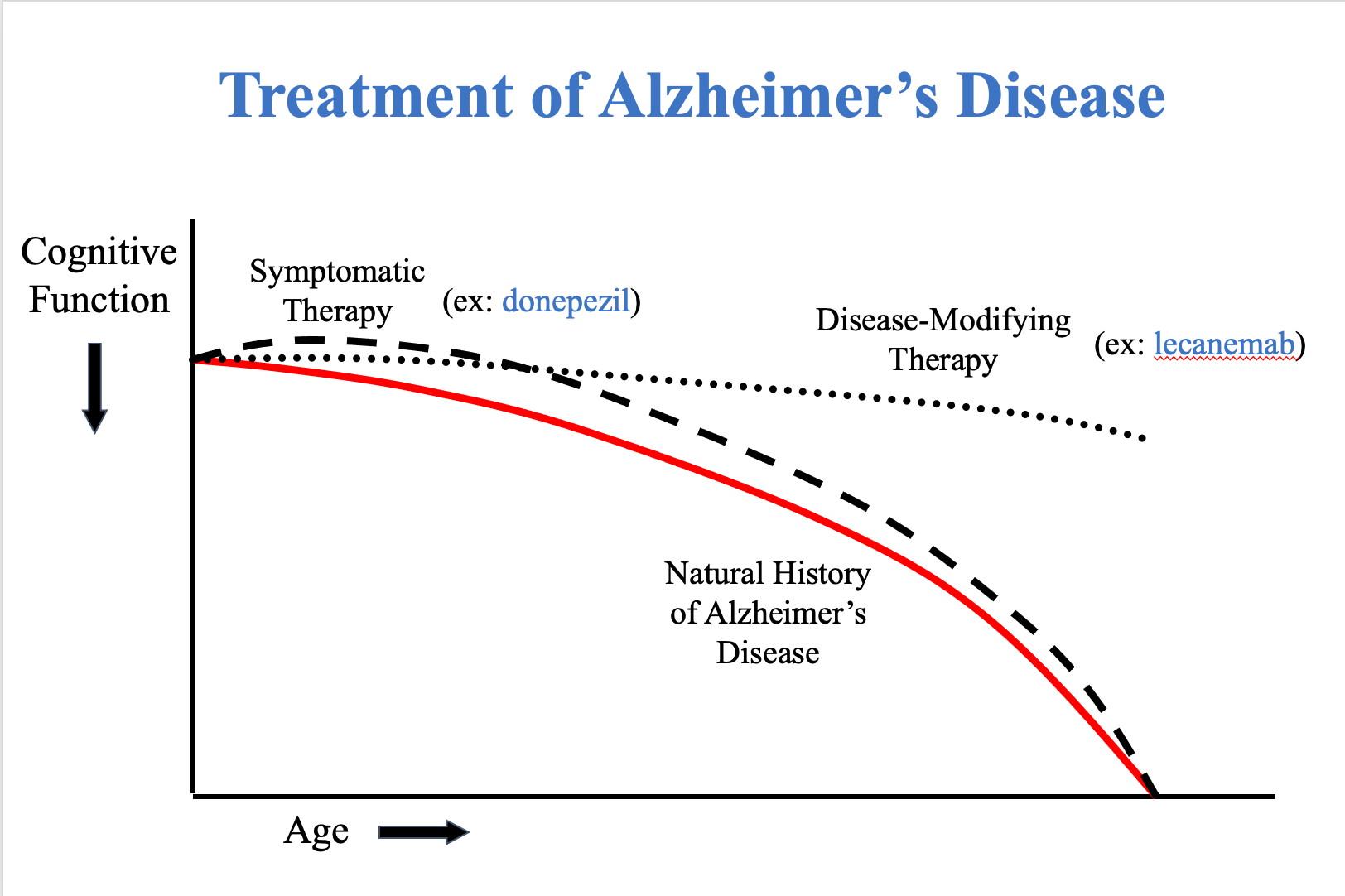 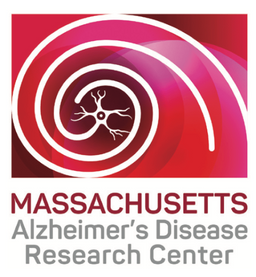 1
WWW.MADRC.ORG
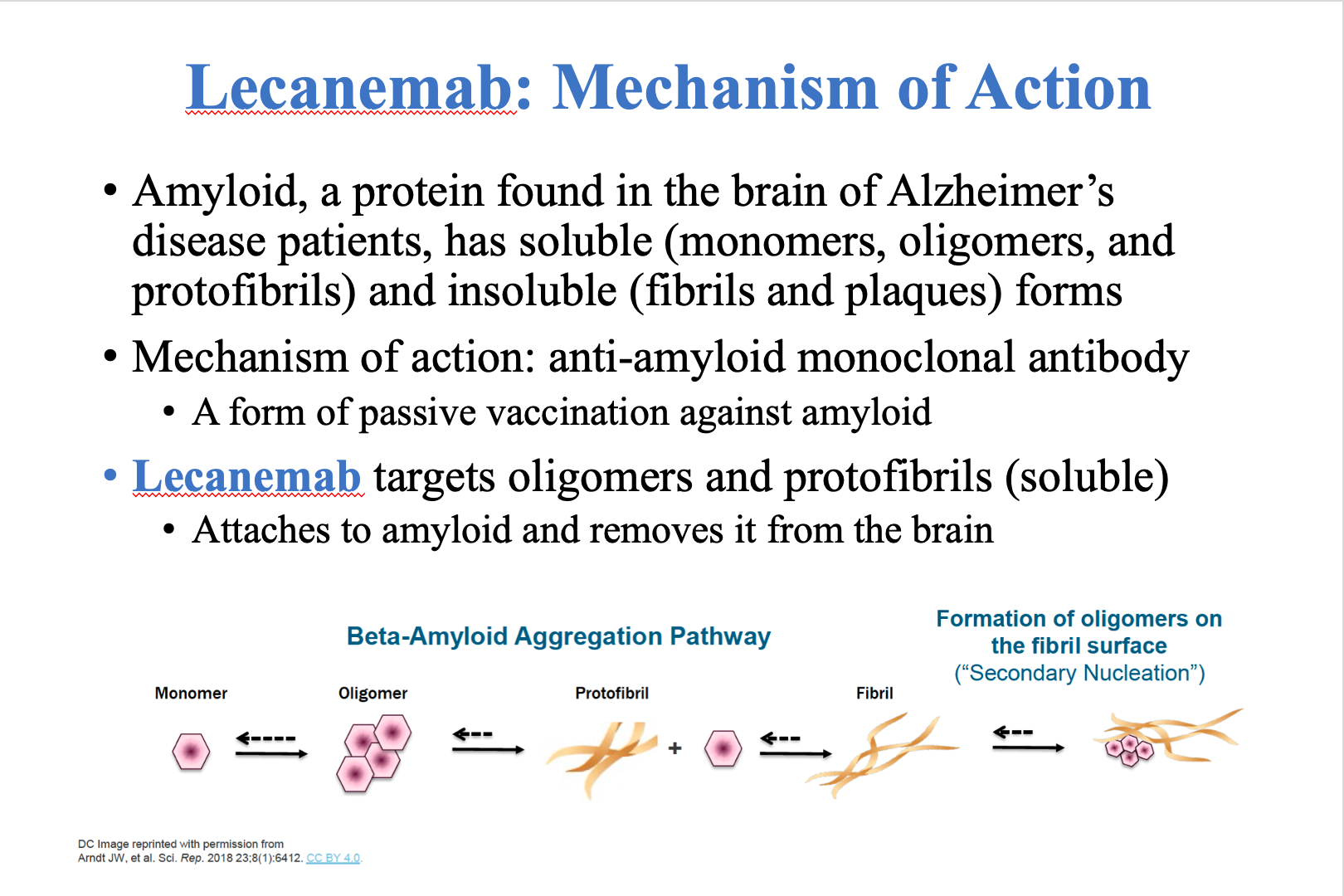 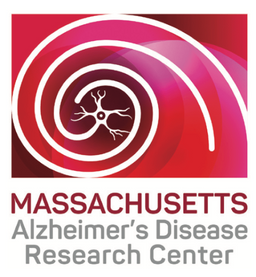 1
WWW.MADRC.ORG
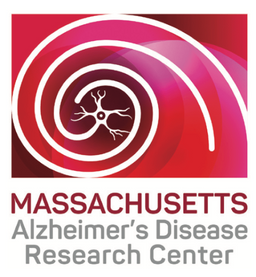 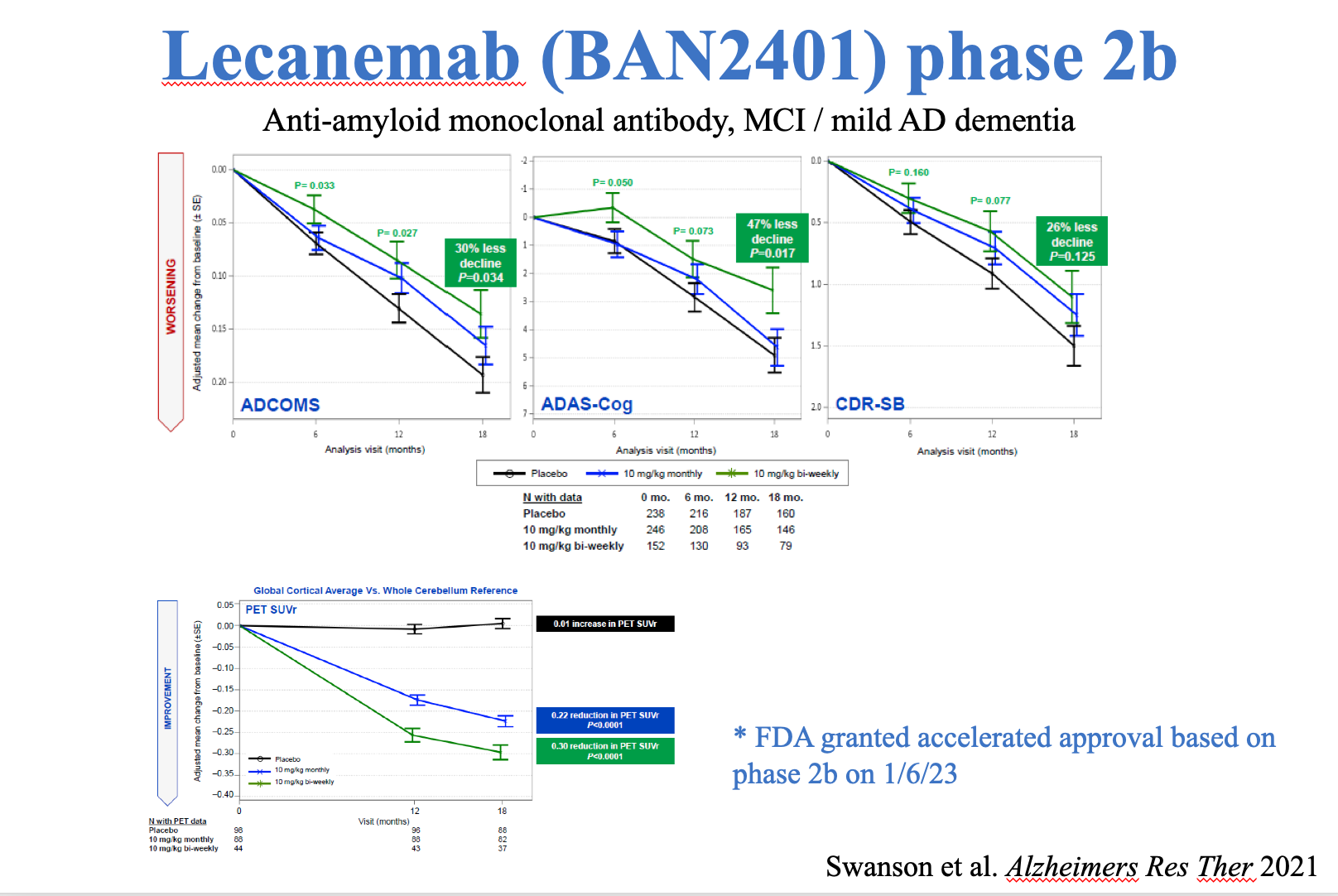 1
WWW.MADRC.ORG
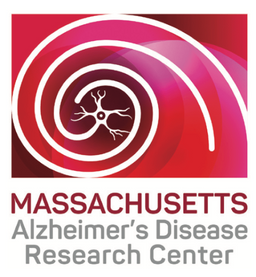 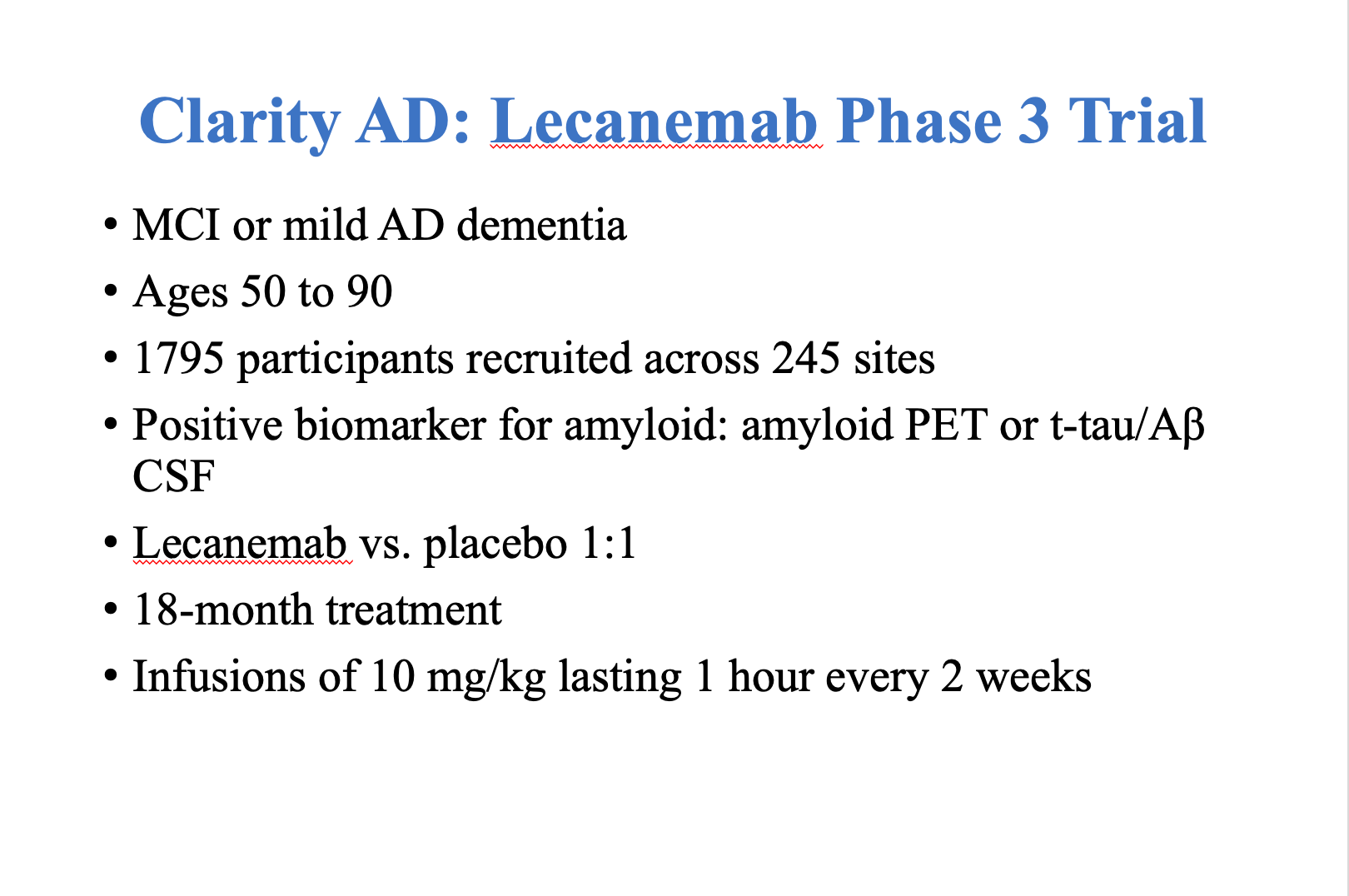 1
WWW.MADRC.ORG
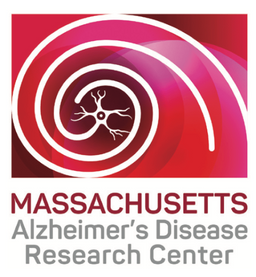 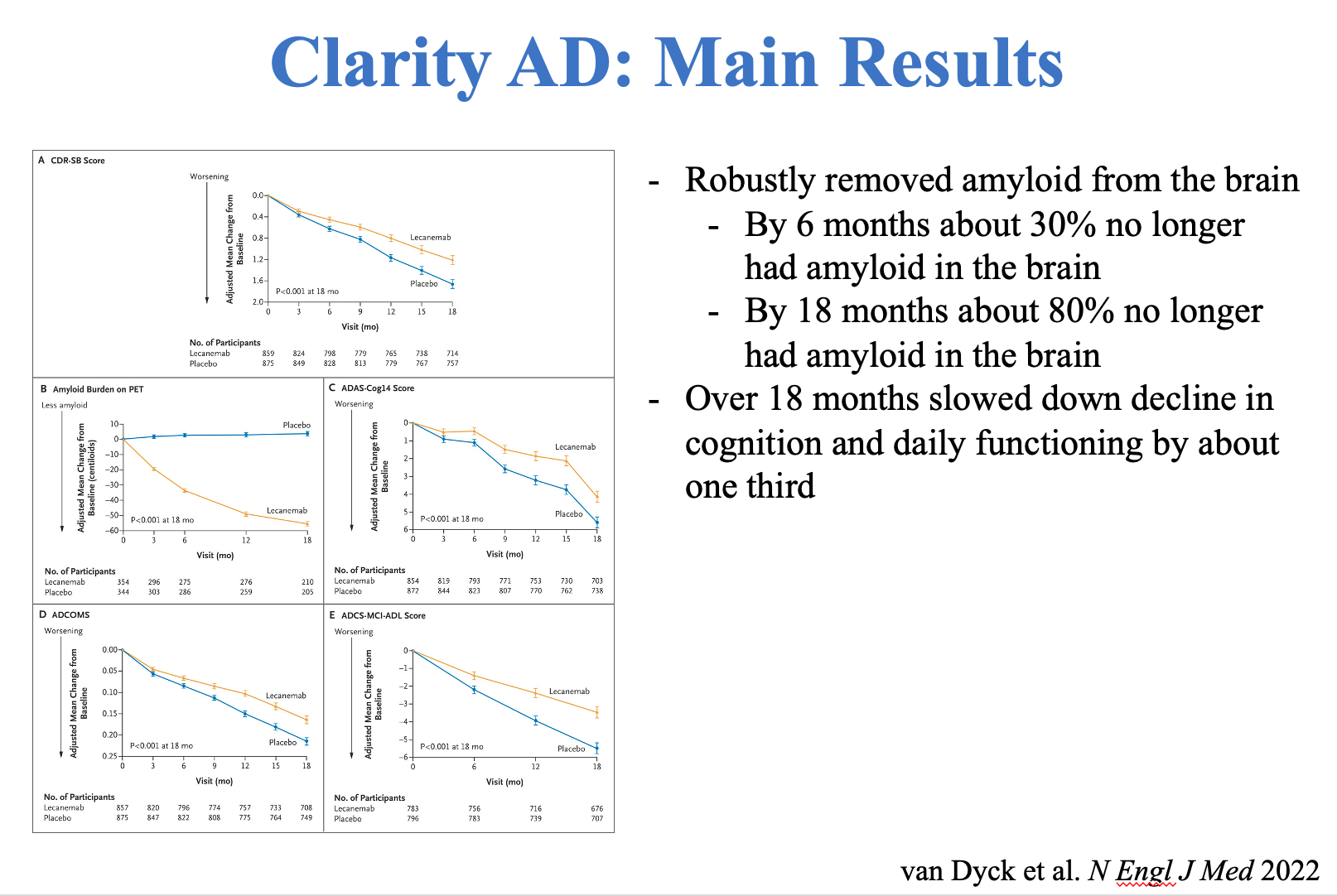 1
WWW.MADRC.ORG
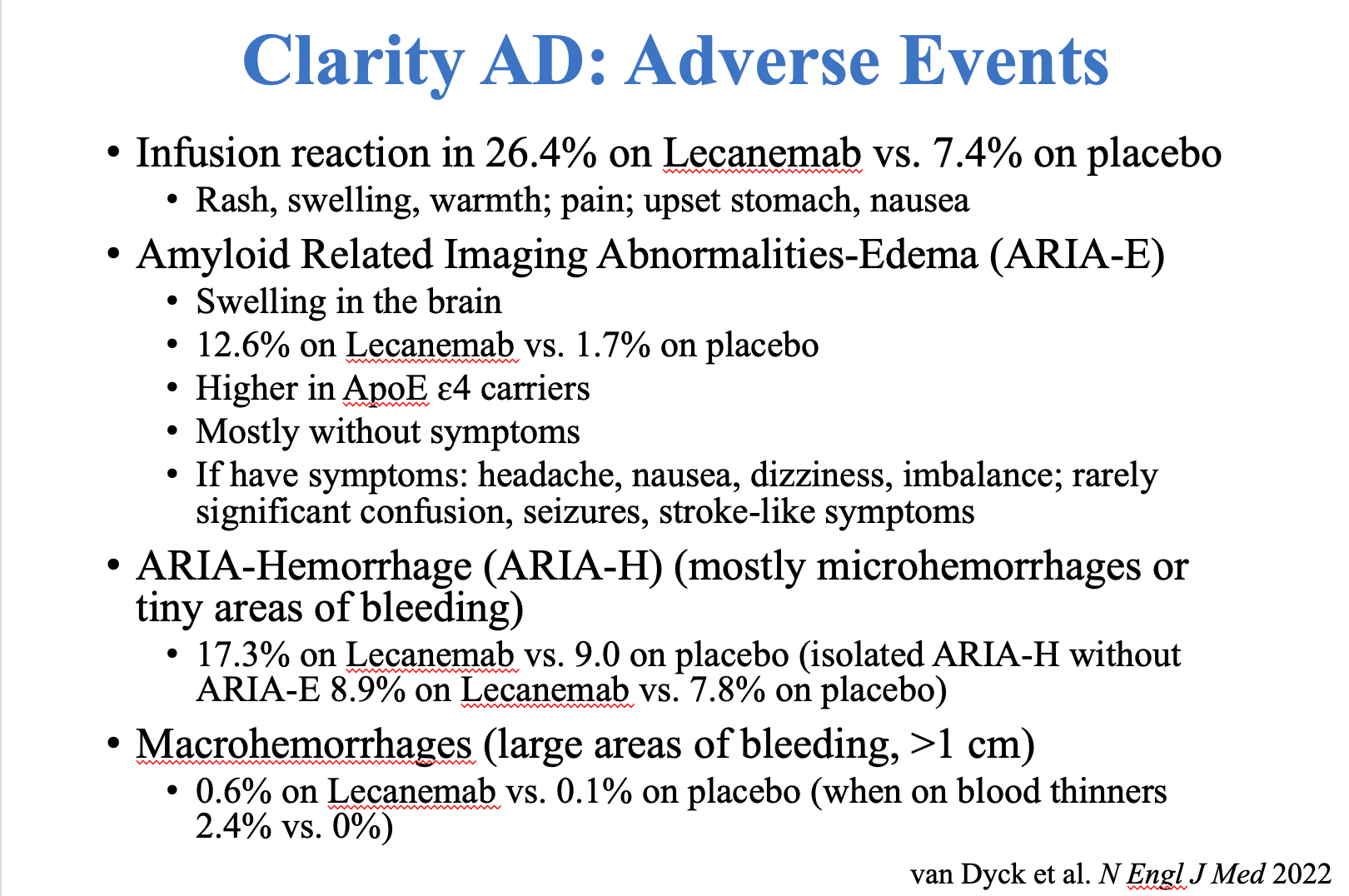 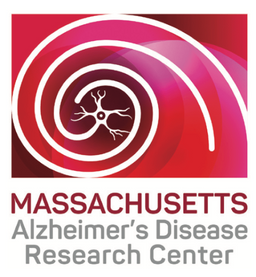 1
WWW.MADRC.ORG
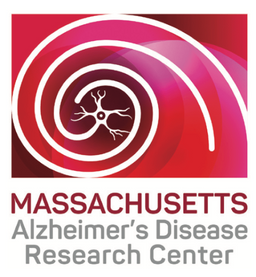 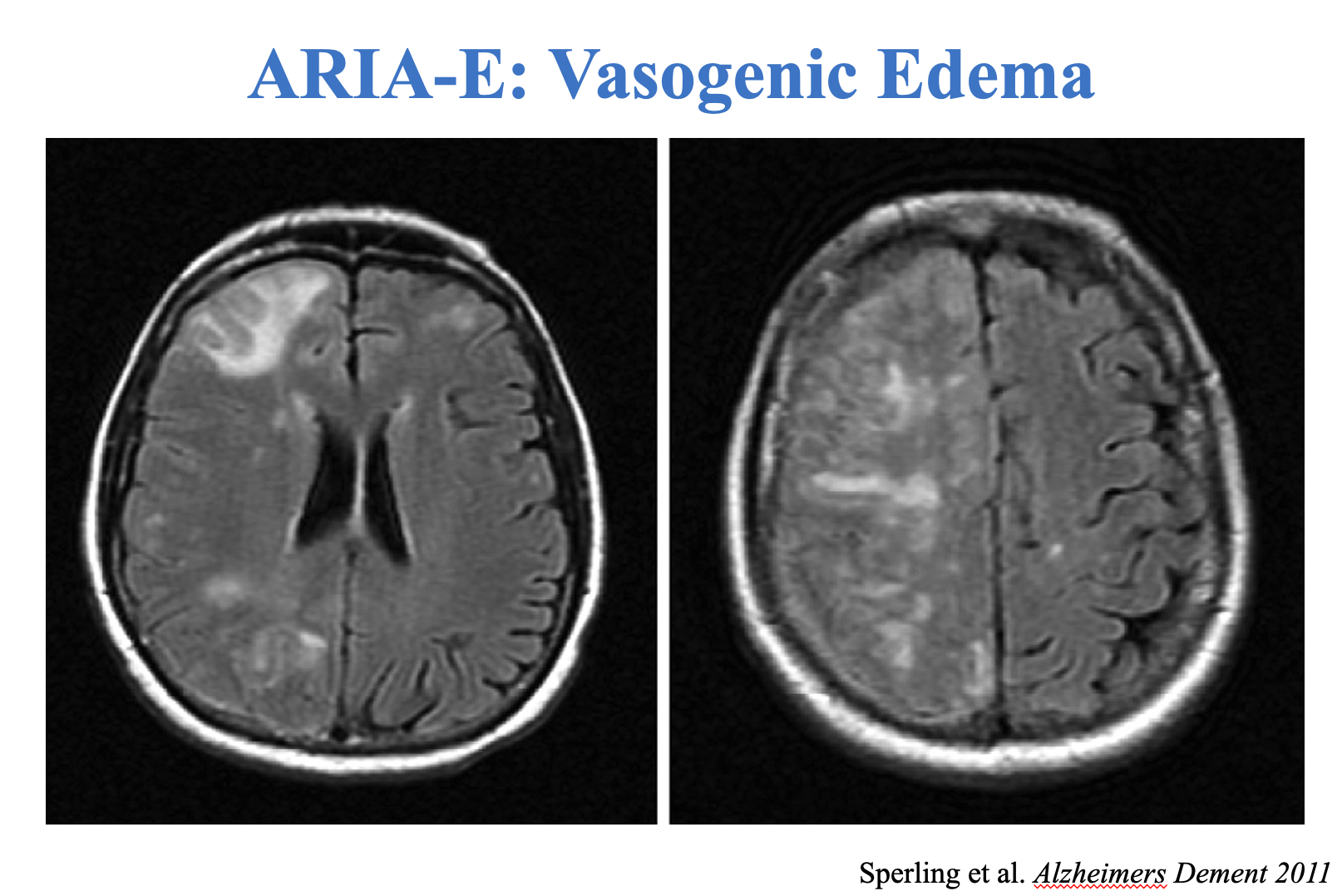 1
WWW.MADRC.ORG
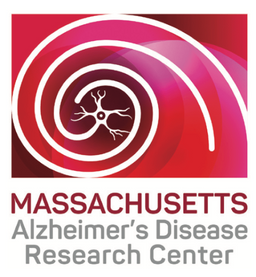 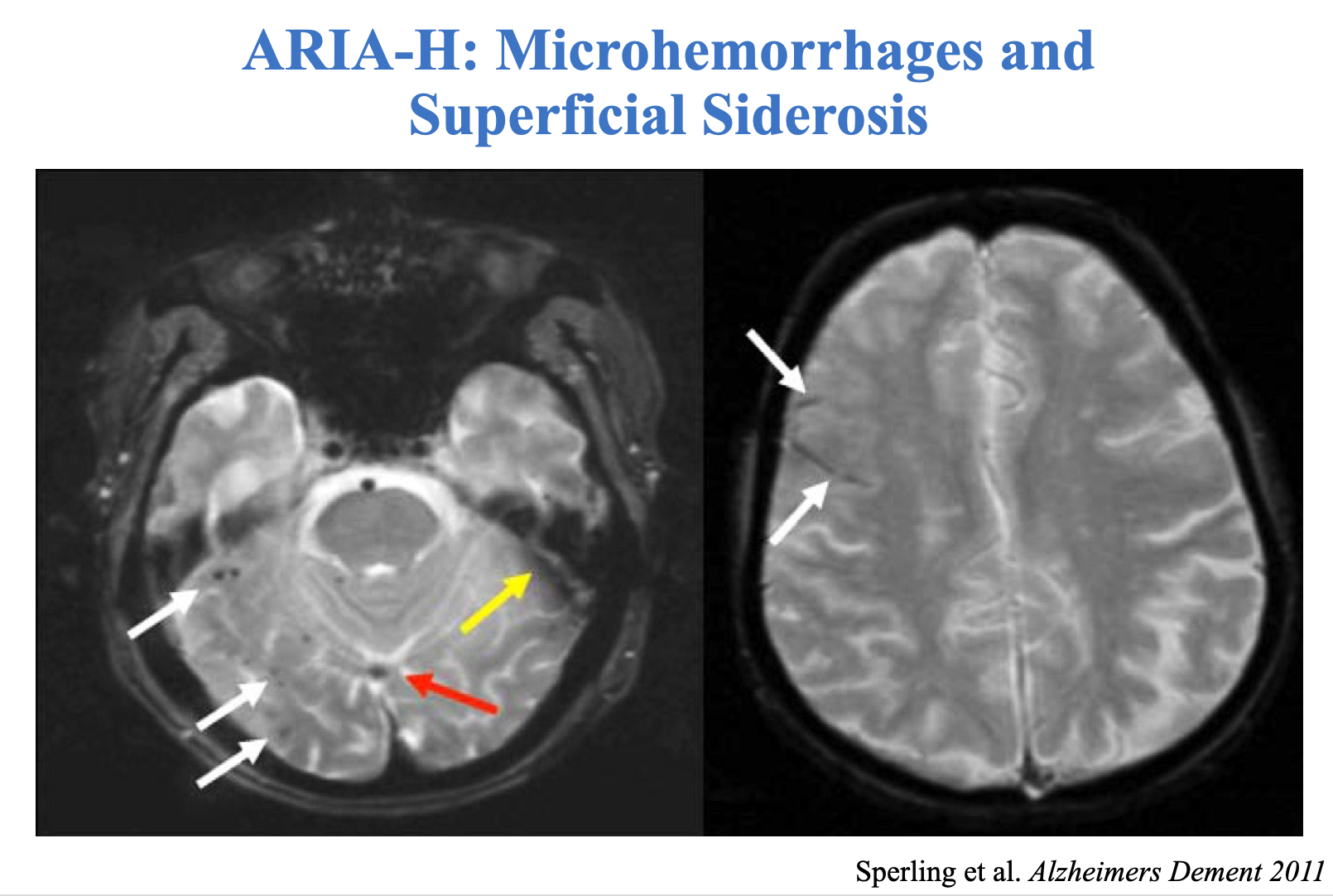 1
WWW.MADRC.ORG
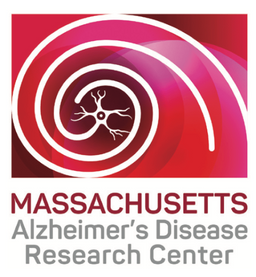 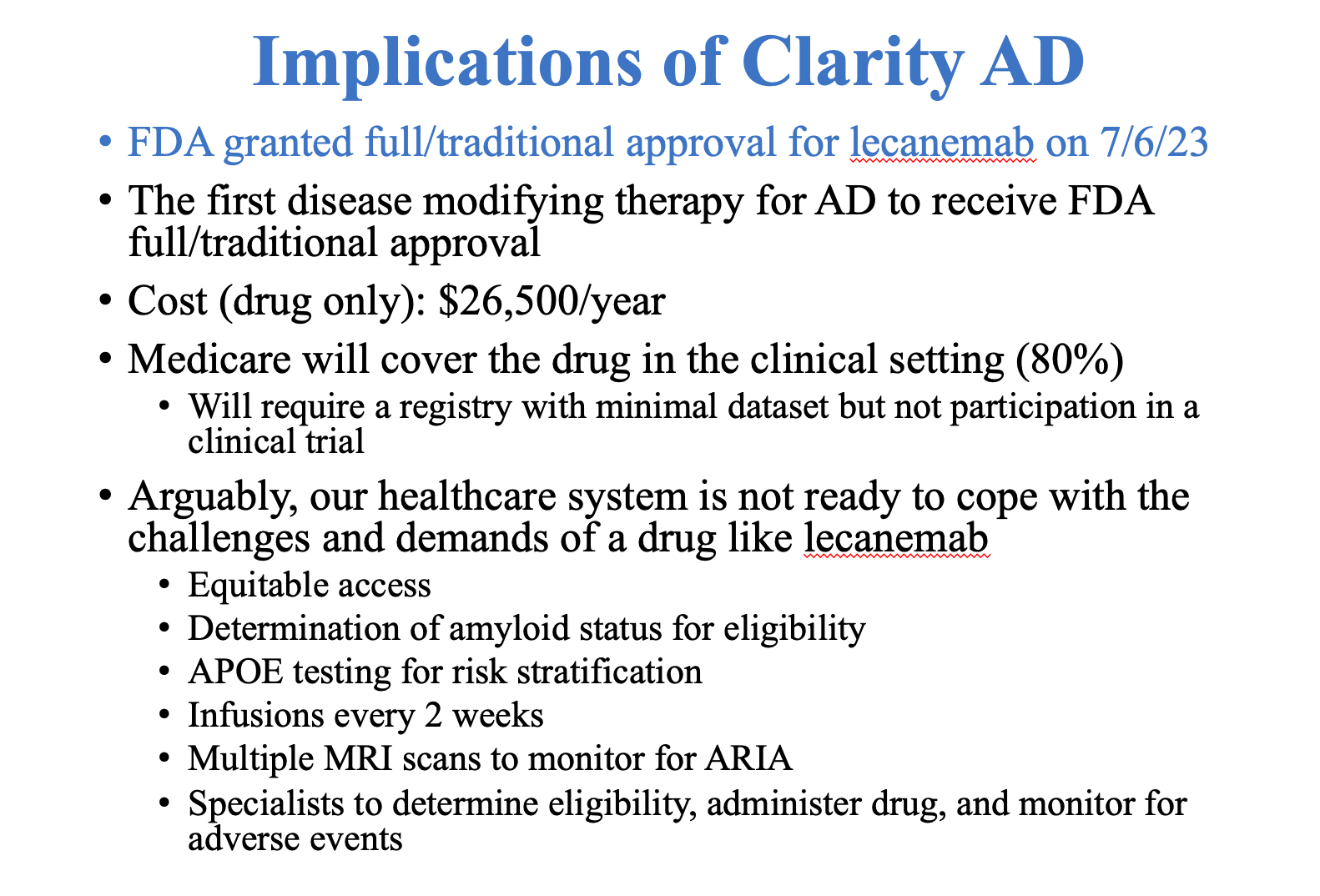 1
WWW.MADRC.ORG
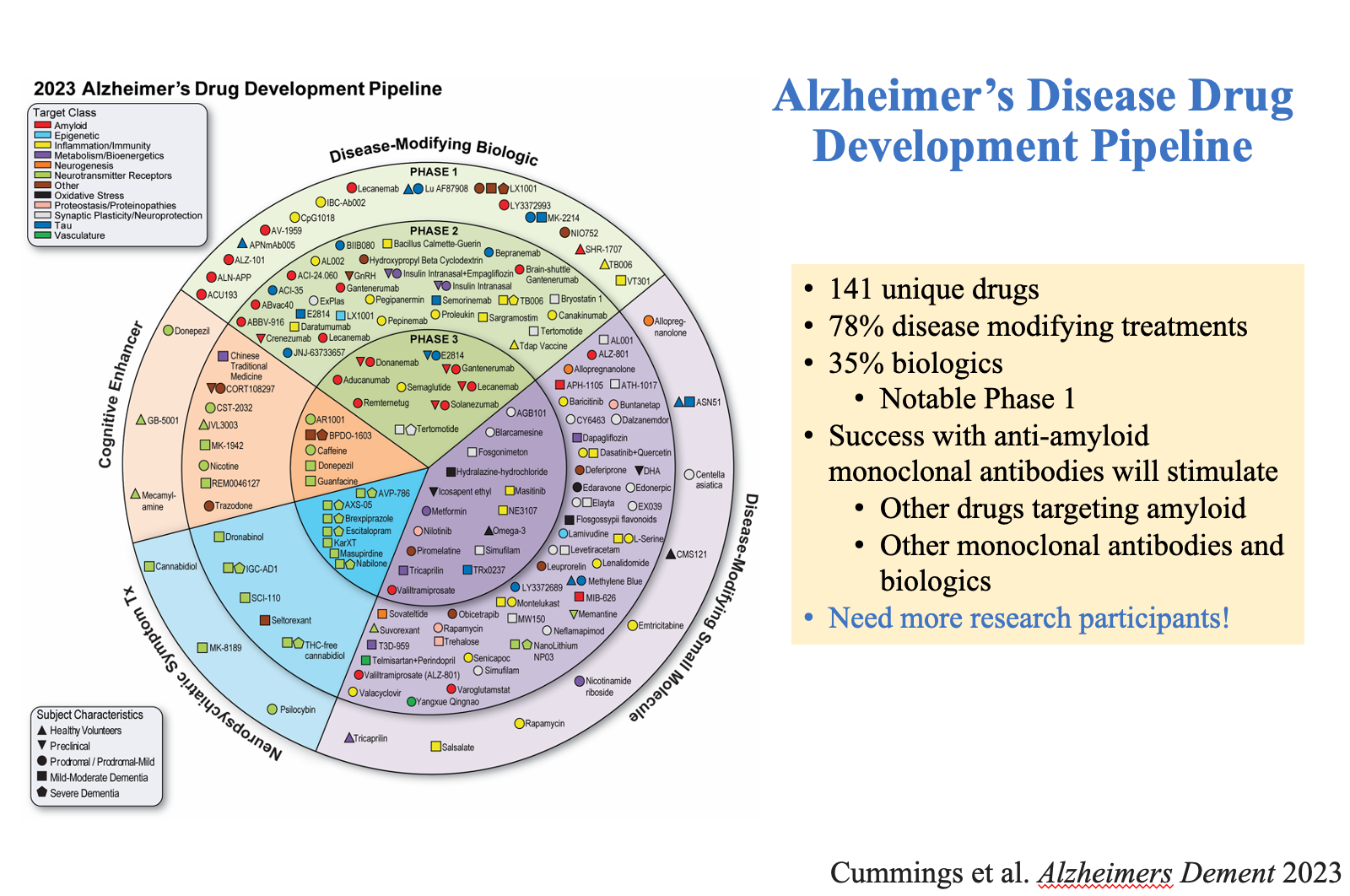 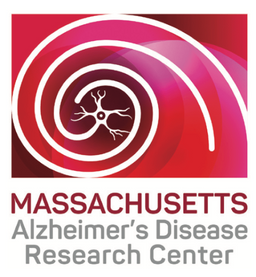 1
WWW.MADRC.ORG
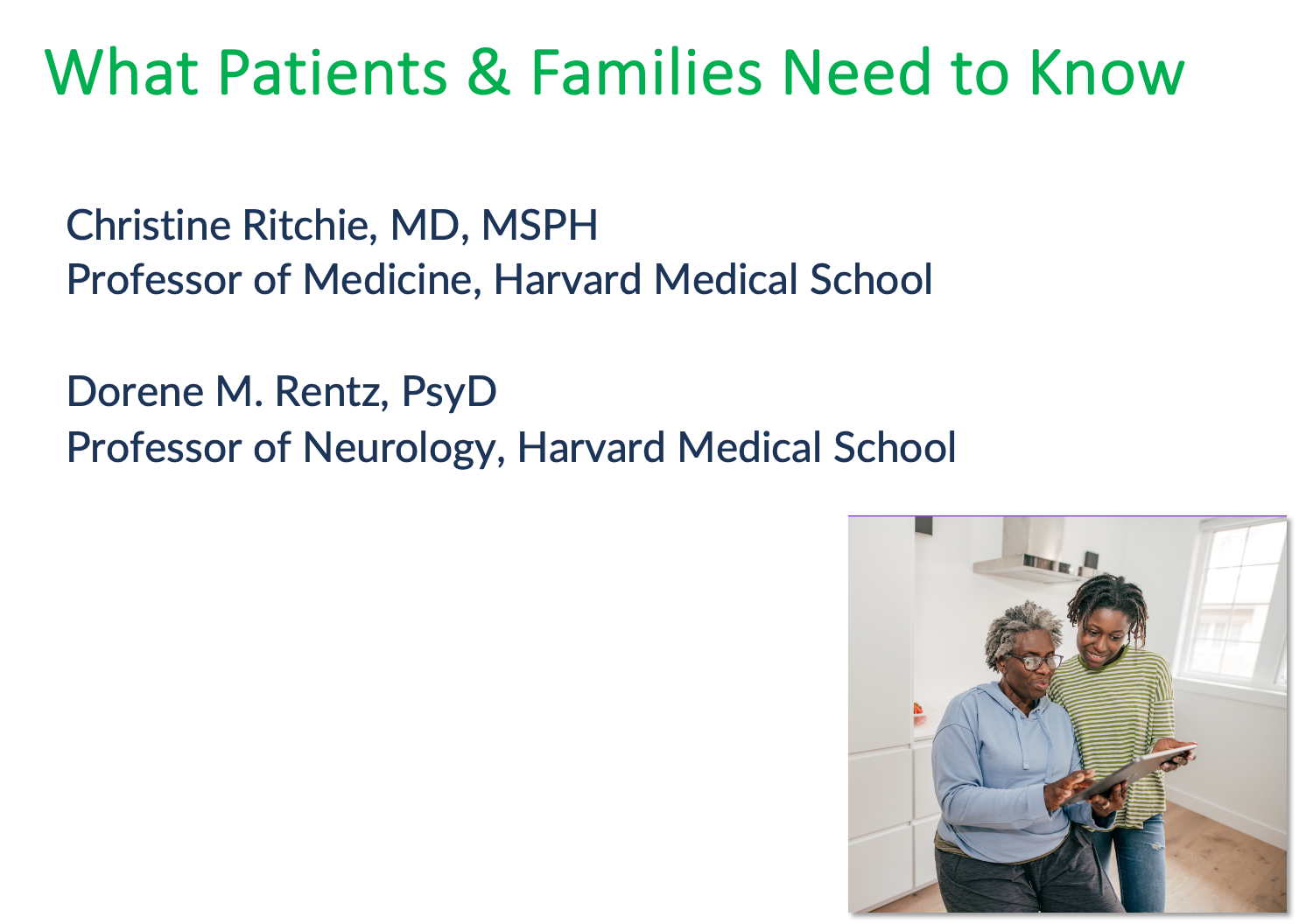 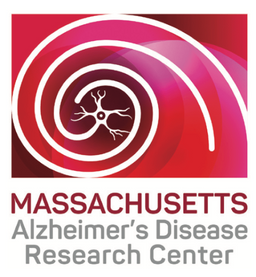 1
WWW.MADRC.ORG
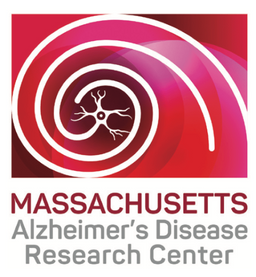 What people want from a treatment varies from person to person and depends on who you are talking to….
As a health care professional, I may want a treatment that improves brain health and has fewer side effects for persons living with dementia
As a patient, I may care about what a treatment can do to affect what I can do or how long I can live or how my life impacts my family
As a care partner, I may  want a treatment tha t  helps with sleep or lowers social isolation or increases what my loved one can do without my help
1
WWW.MADRC.ORG
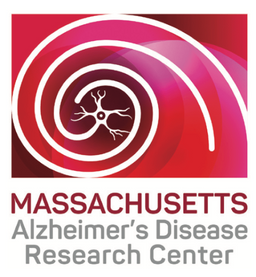 When persons with dementia or their loved ones were asked what an ideal treatment for dementia would do for them, they said…
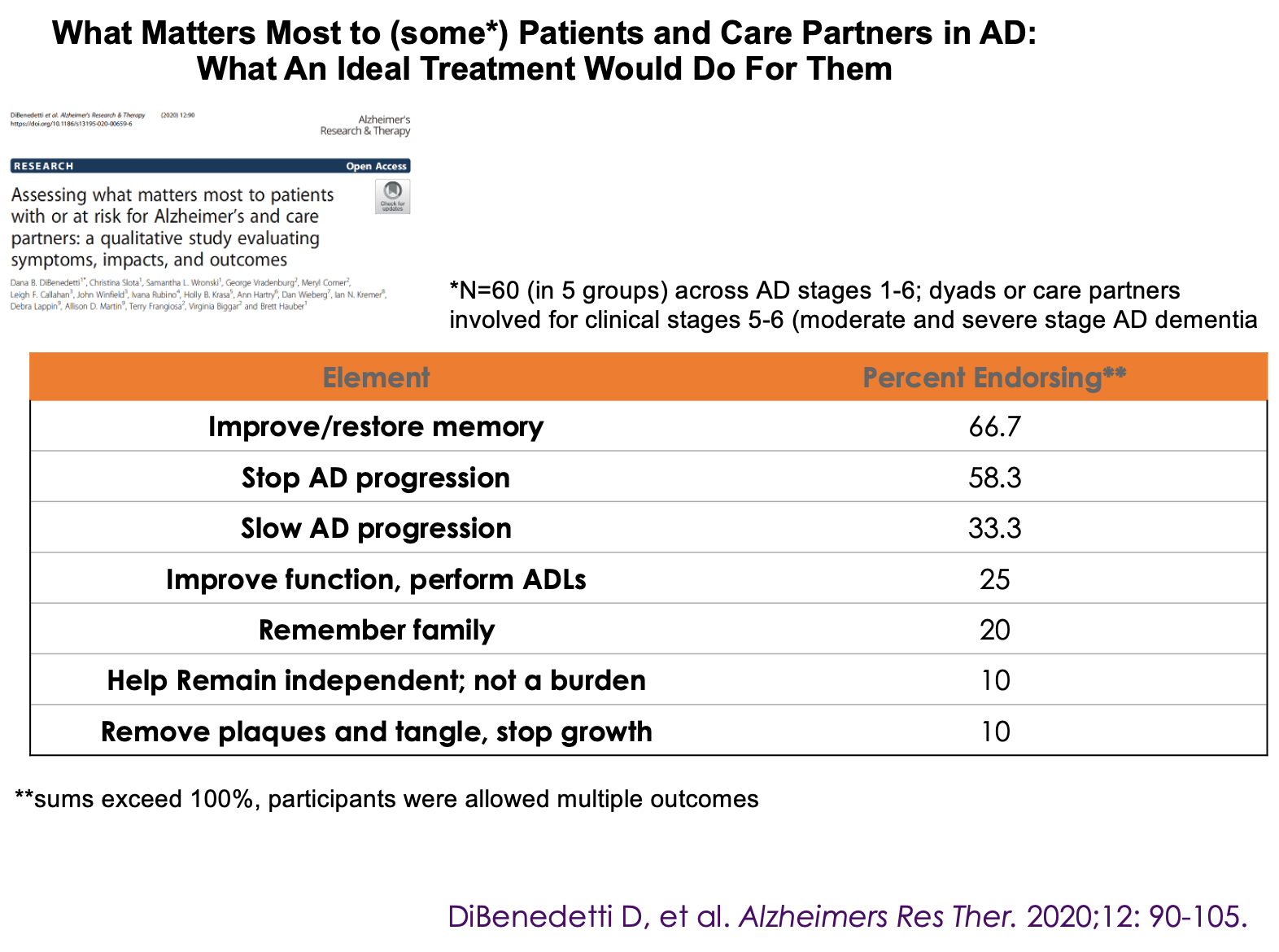 1
WWW.MADRC.ORG
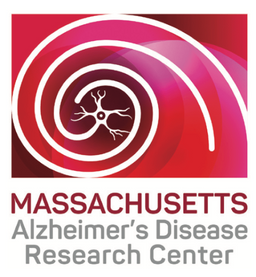 With lecanemab, the decline in quality of life reported by the person with dementia and their study partner was slower then without lecanemab.
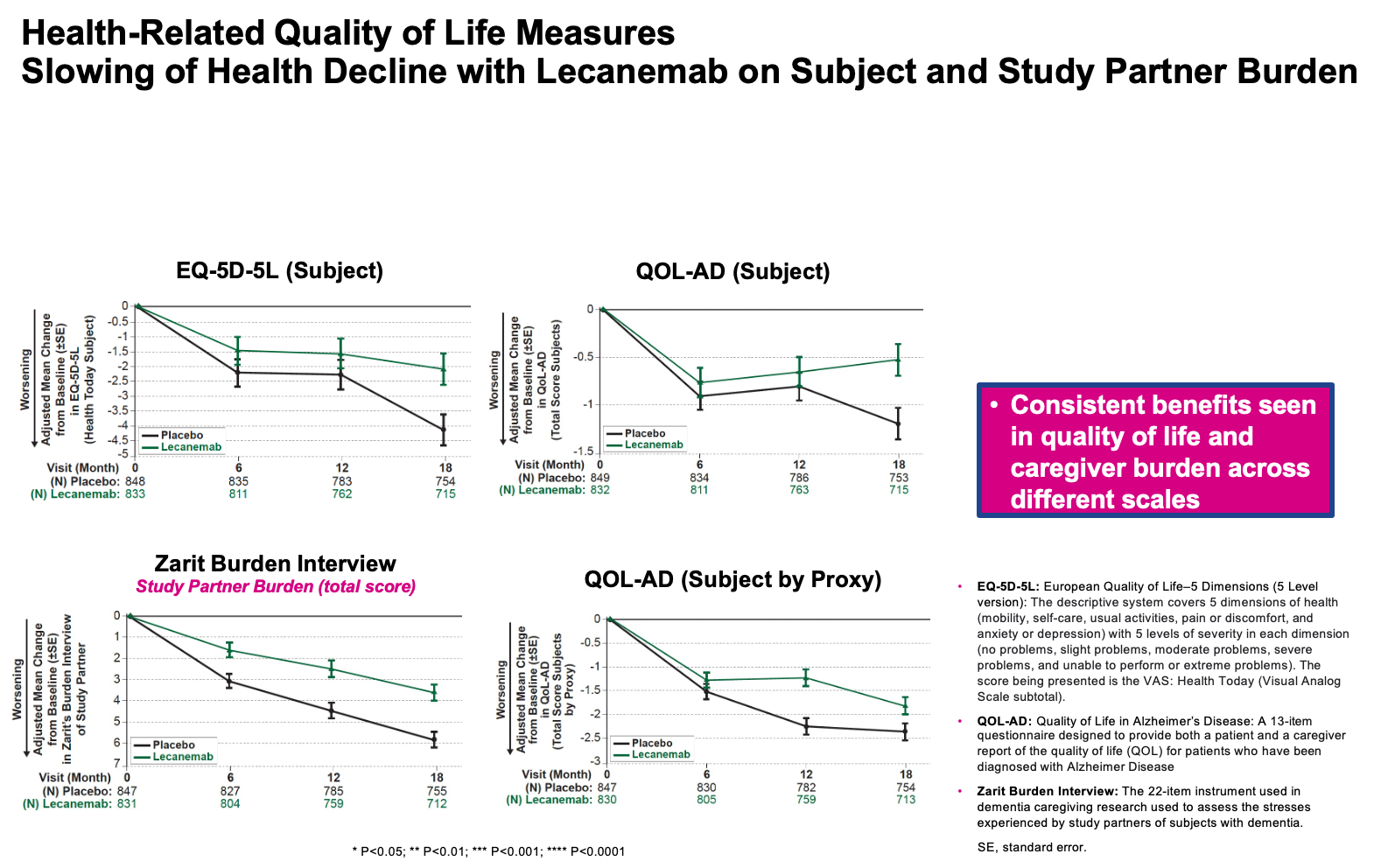 Even with lecanemab, quality of life declines over time.
1
WWW.MADRC.ORG
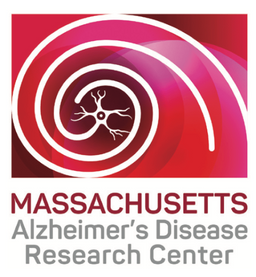 ARIA = Amyloid-Related Imaging Abnormalities
In treatments like lecanemab, about one-quarter to one-third have either ARIA related to brain swelling (edema) or ARIA related to bleeding in the brain (hemorrhage)
Of people who have one of these ARIA changes on their MRI, 1 in 5 have symptoms and 1 in 100 have severe or serious symptoms
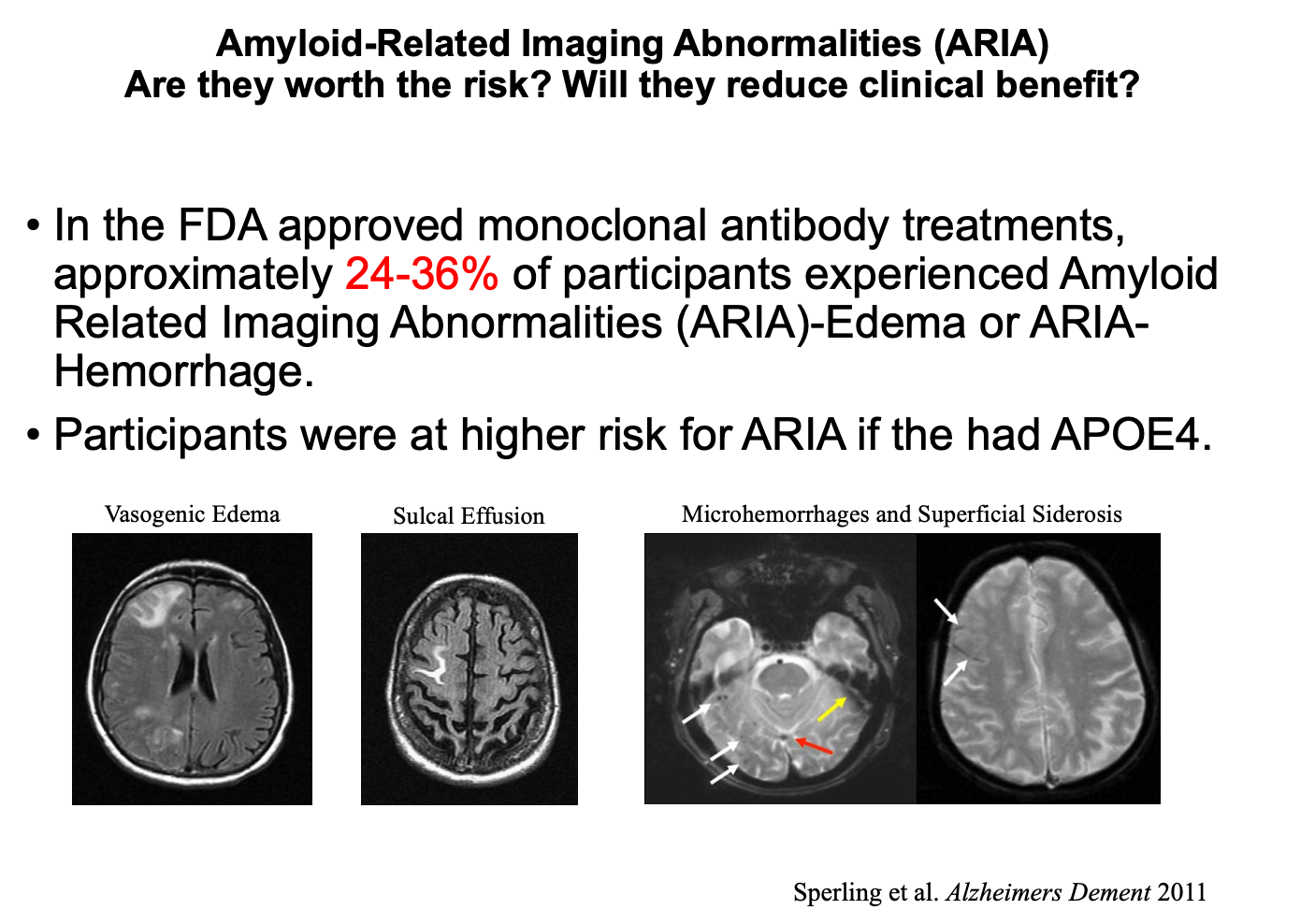 1
WWW.MADRC.ORG
[Speaker Notes: Only 1 in 5 people who develop ARIA from lecanemab experience symptoms (most commonly headache, visual changes, and confusion).]
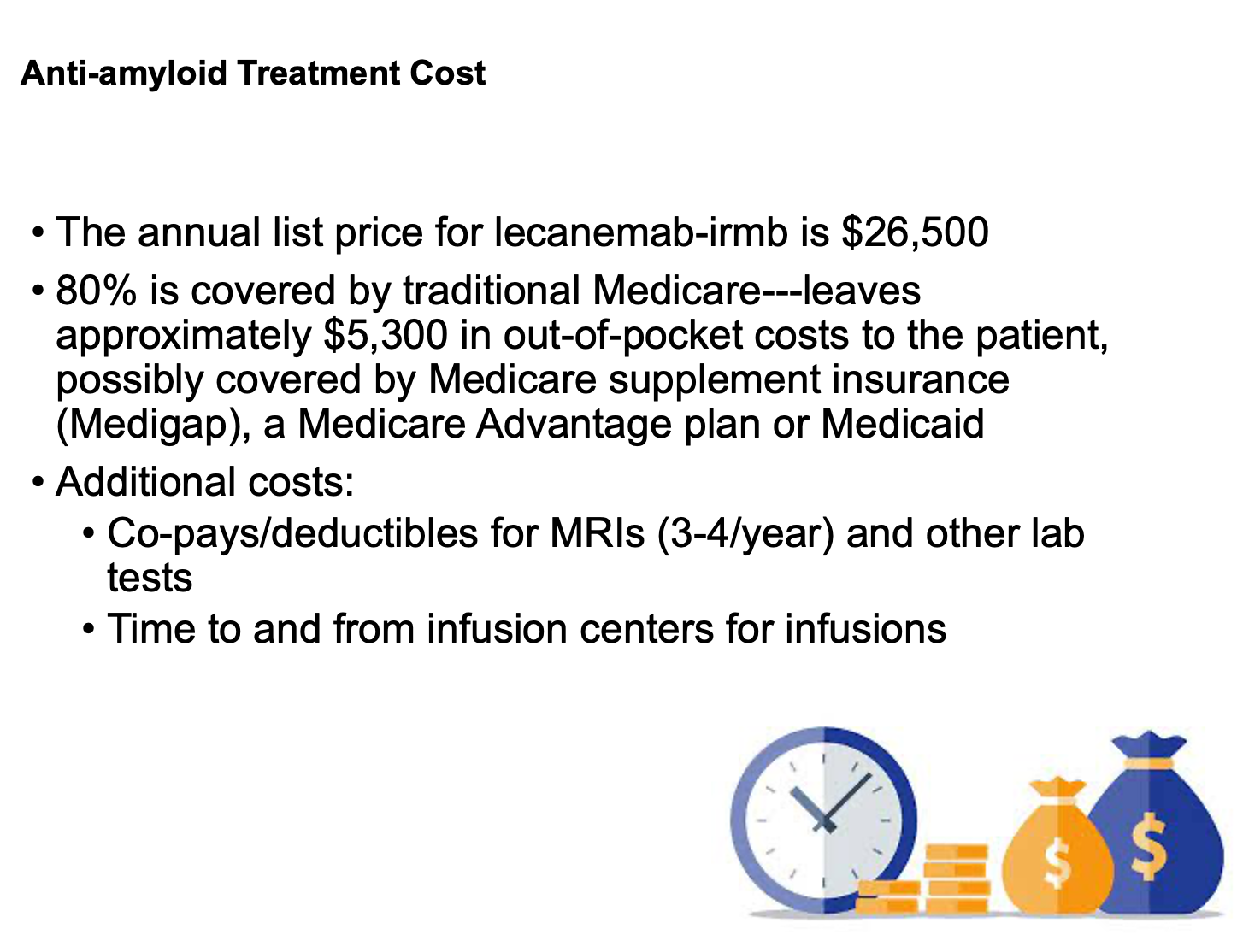 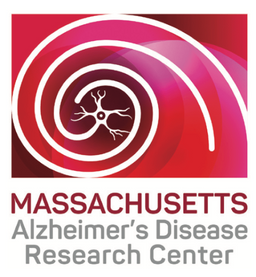 1
WWW.MADRC.ORG
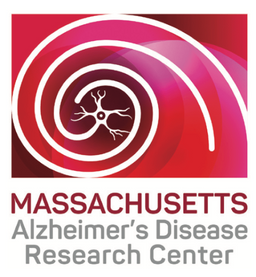 Questions to ask about new treatments like lecanemab
Is slowing of disease progression (a slower decline of quality of life (equal to a time savings of 6 months) on a brain test worth the cost and burden of treatment?

Do the changes we see make a difference over a longer period of time?
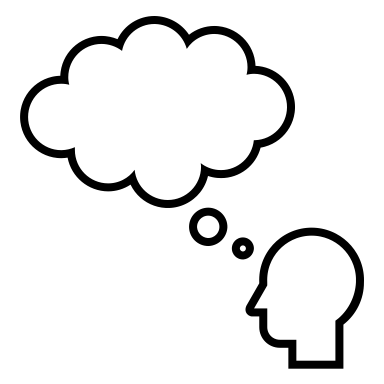 1
WWW.MADRC.ORG
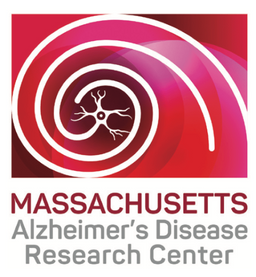 A Family Members’ Perspective
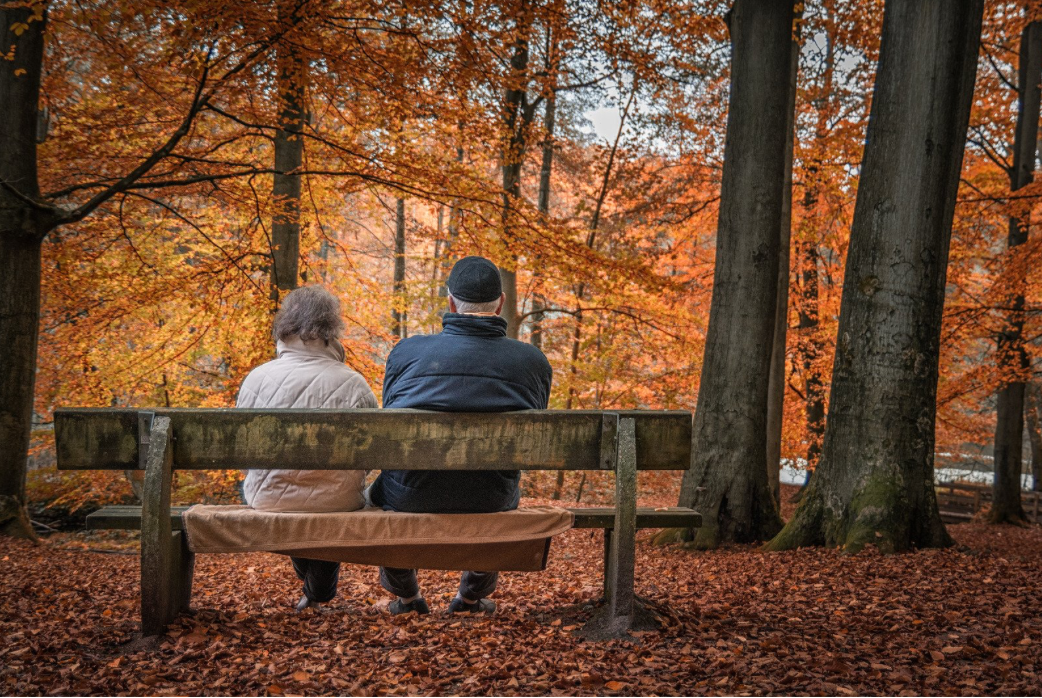 1
WWW.MADRC.ORG
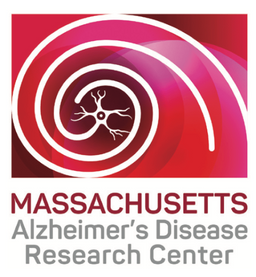 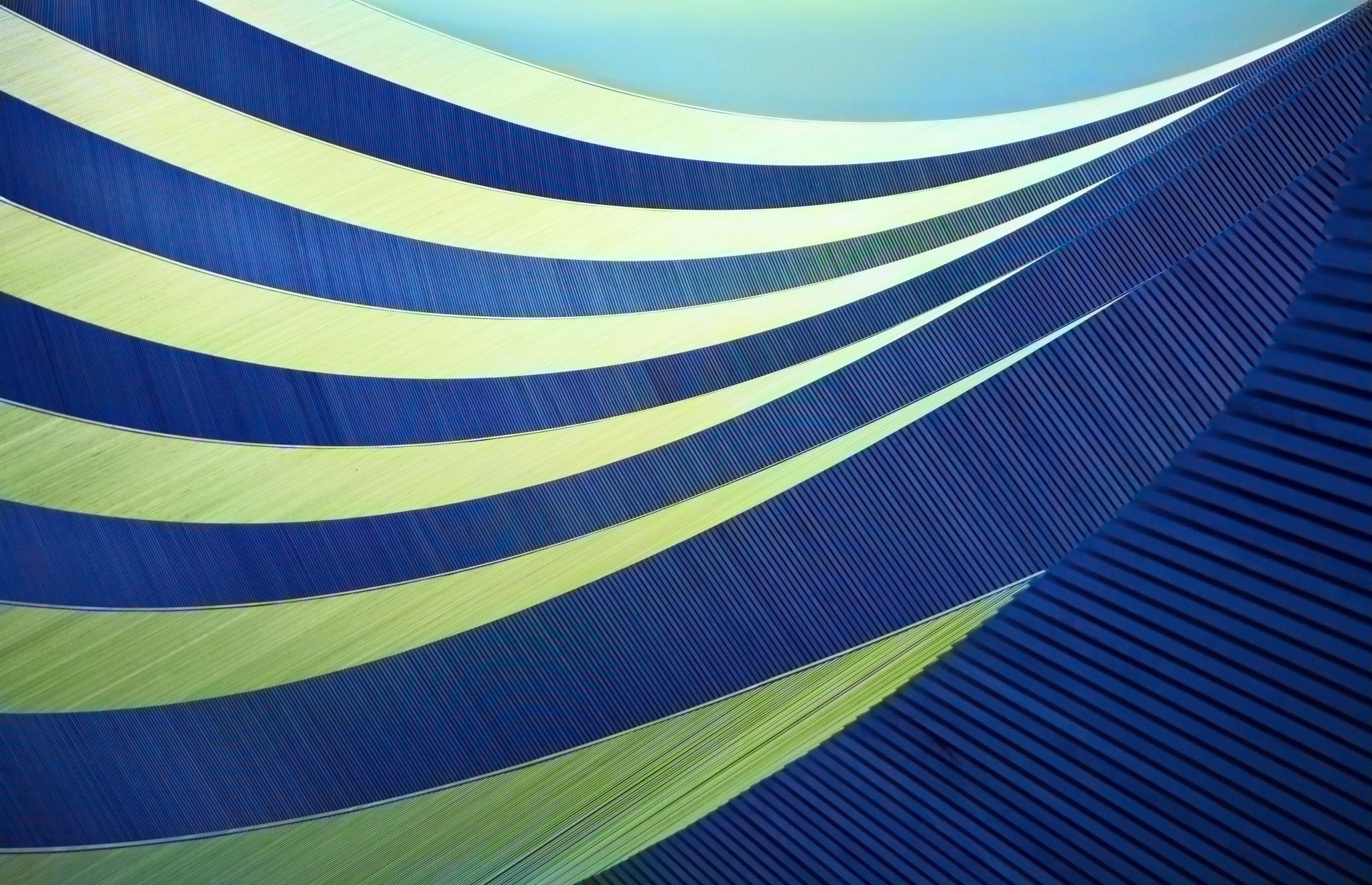 Issues to Consider…
1
WWW.MADRC.ORG
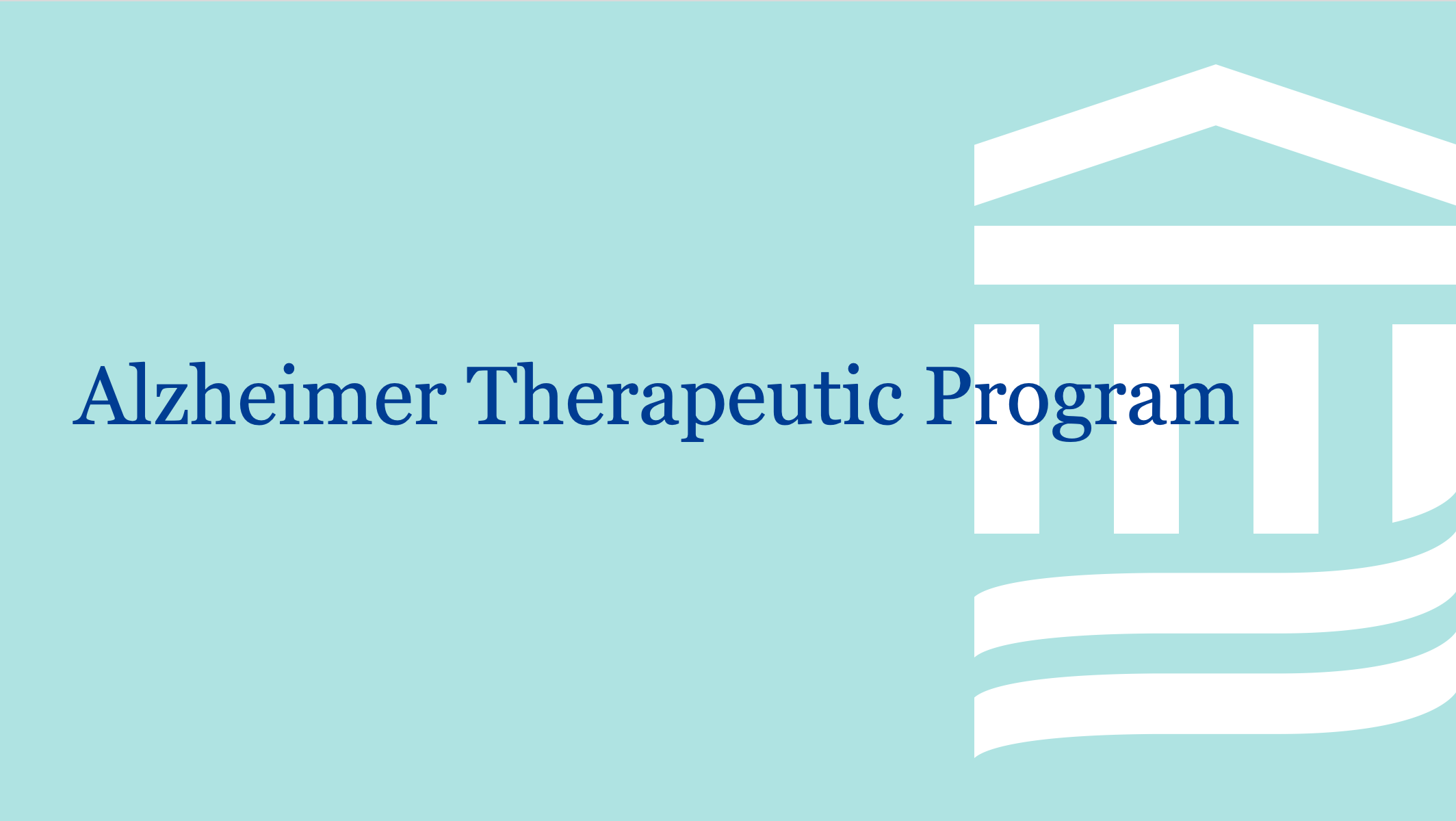 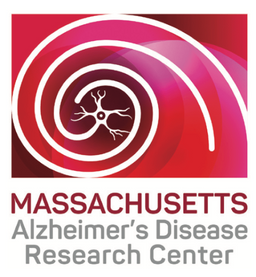 Mike Erkkinen, MD – Director BWH Division of Cognitive & Behavioral Neurology

John Dickson, MD, PhD – Neurologist, MGH Memory Disorders Division
1
WWW.MADRC.ORG
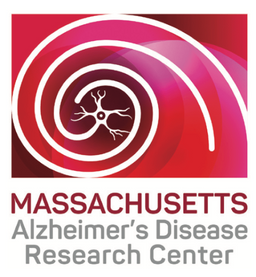 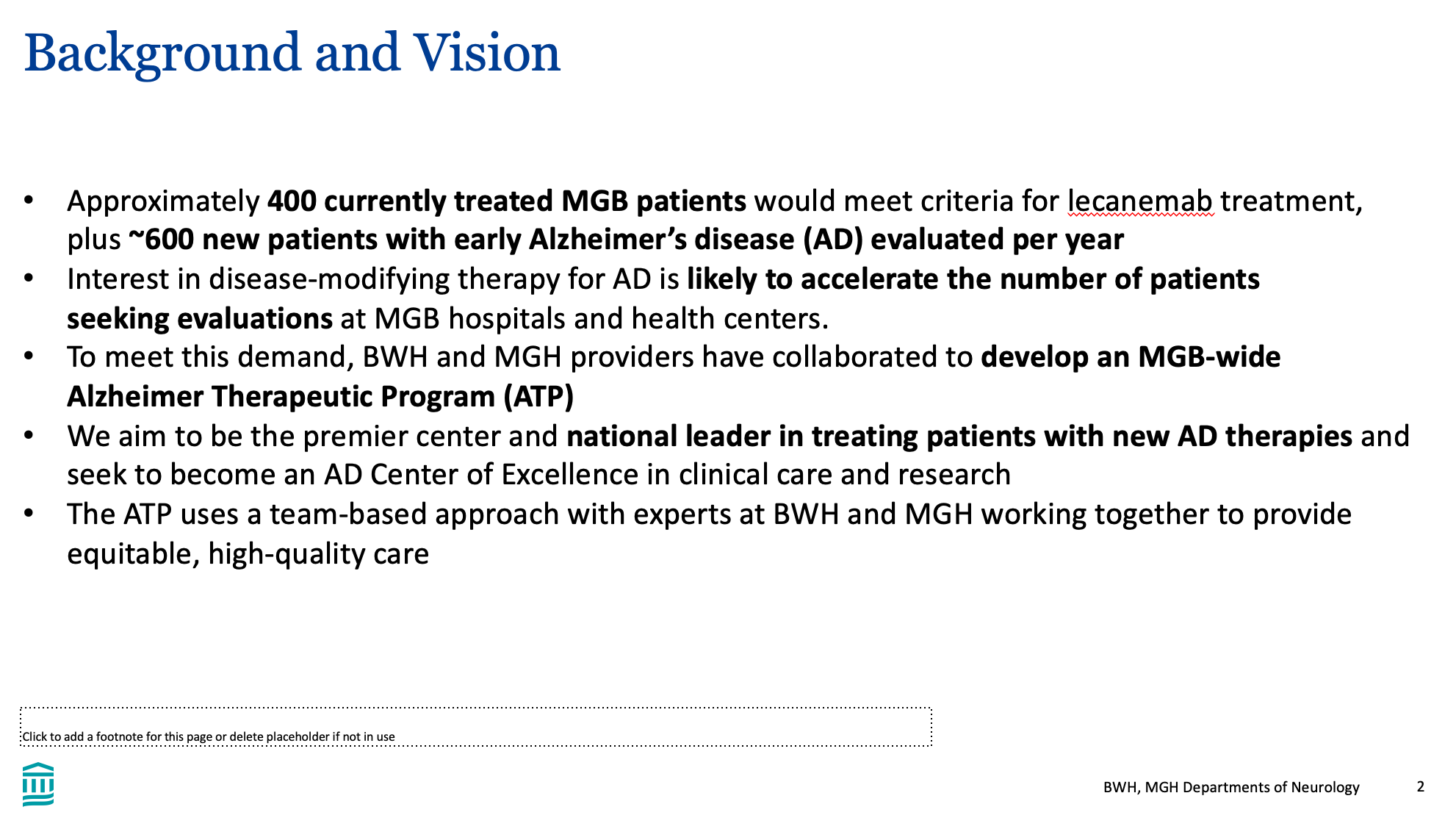 1
WWW.MADRC.ORG
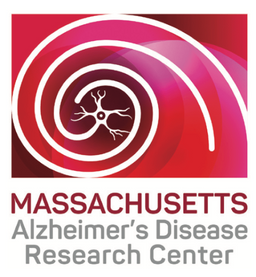 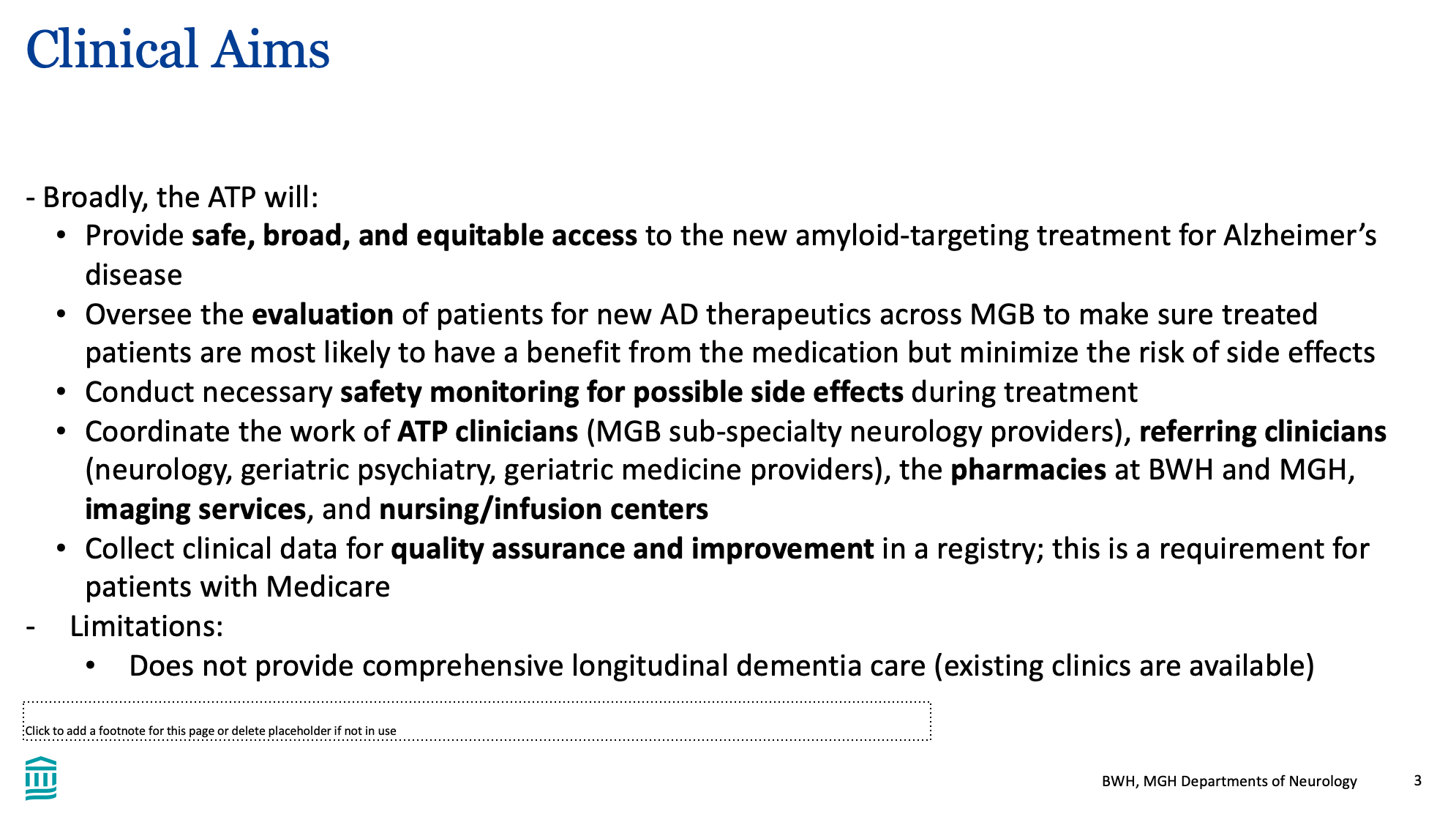 1
WWW.MADRC.ORG
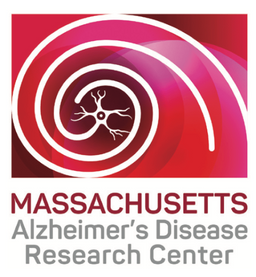 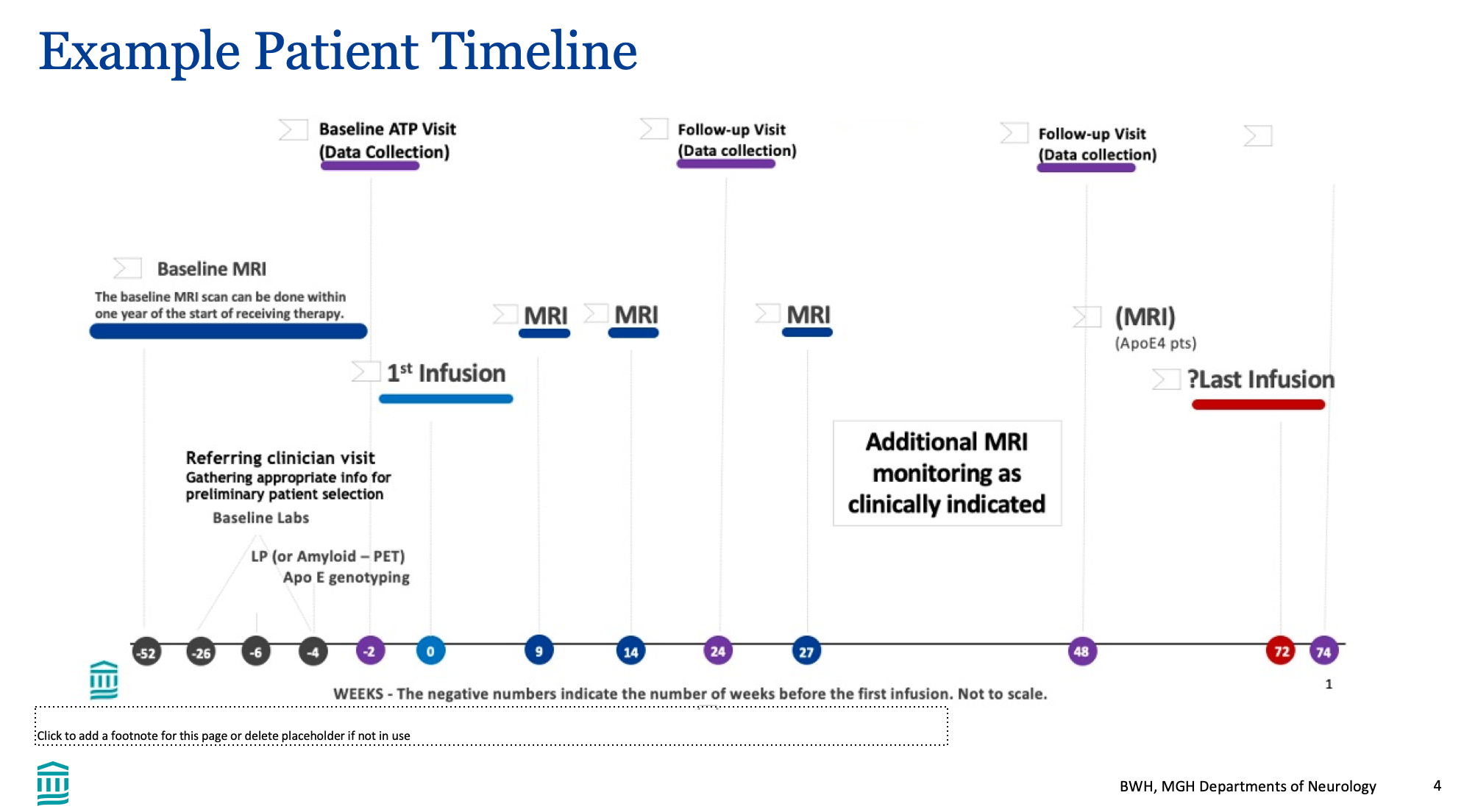 1
WWW.MADRC.ORG
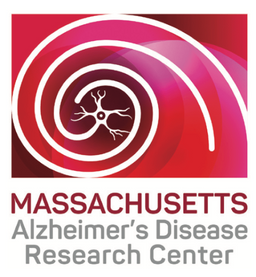 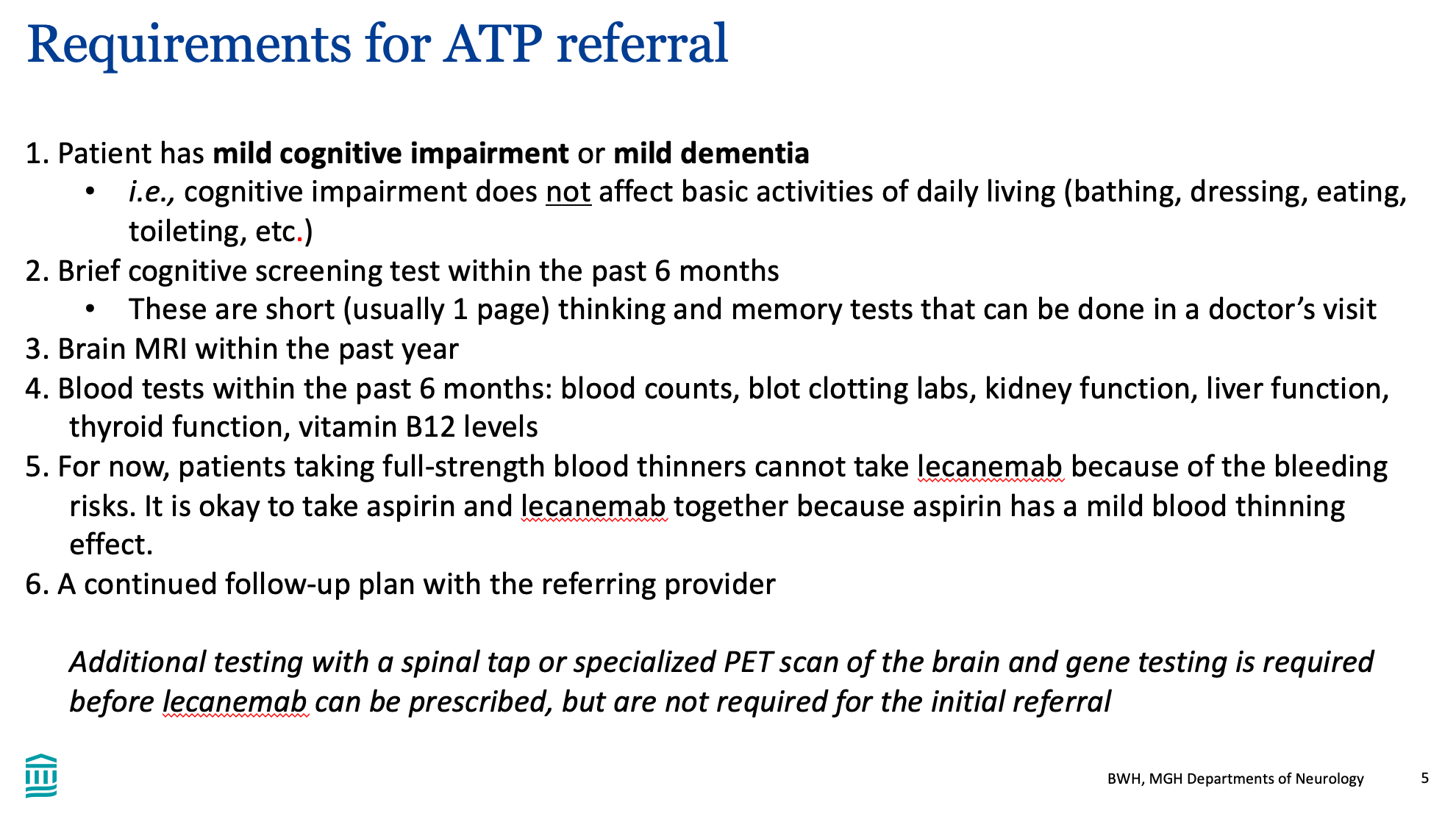 1
WWW.MADRC.ORG
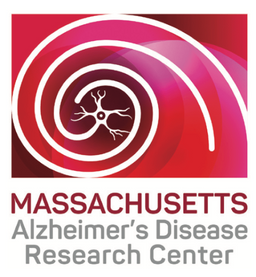 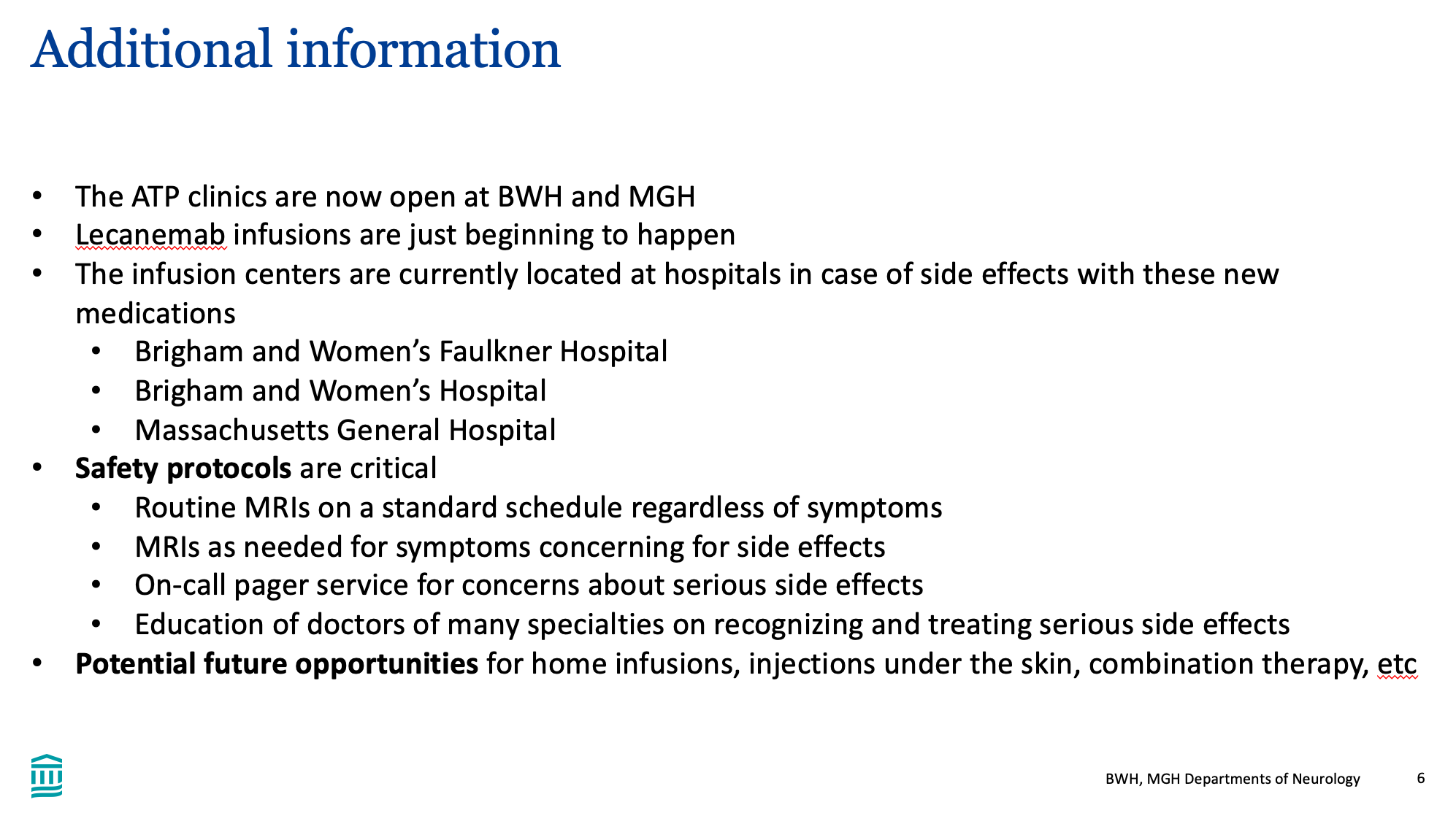 1
WWW.MADRC.ORG
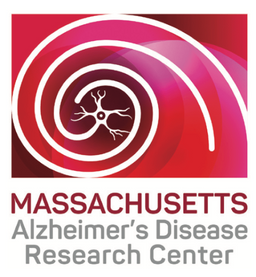 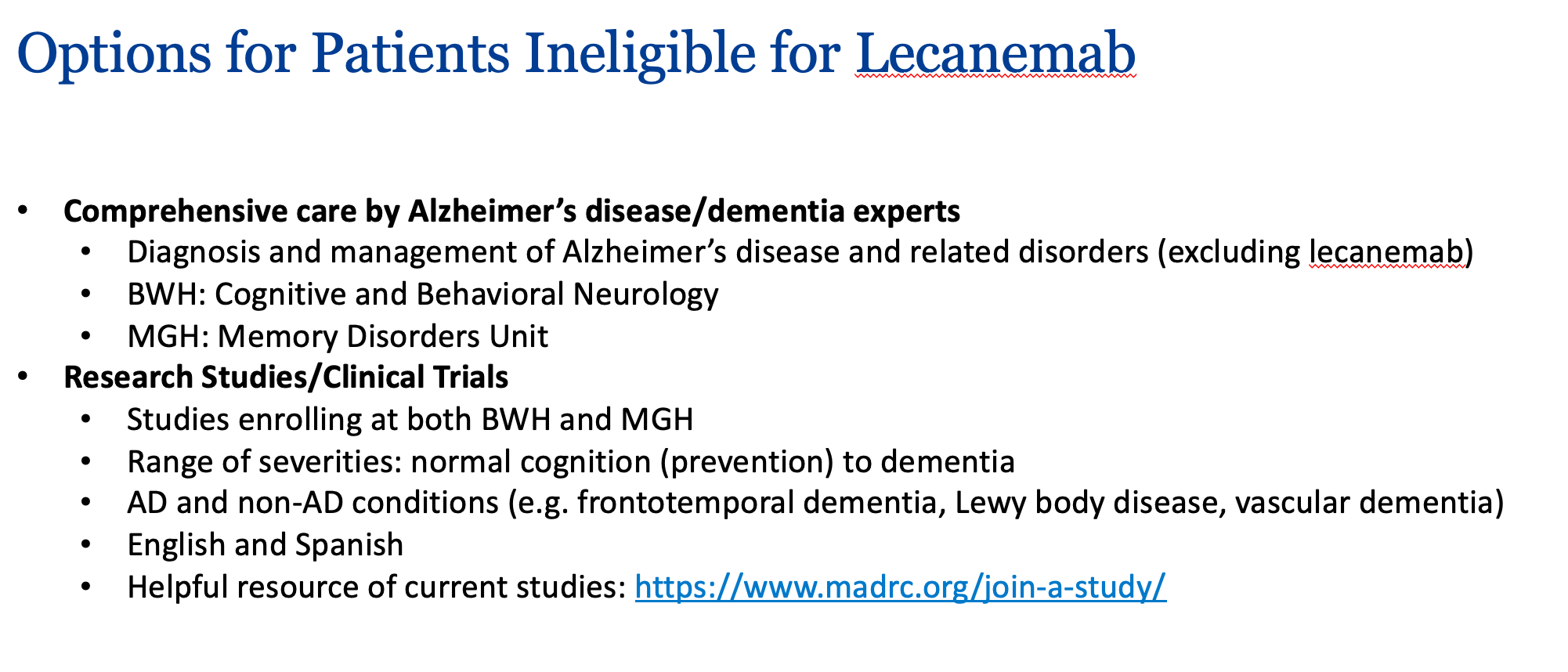 1
WWW.MADRC.ORG
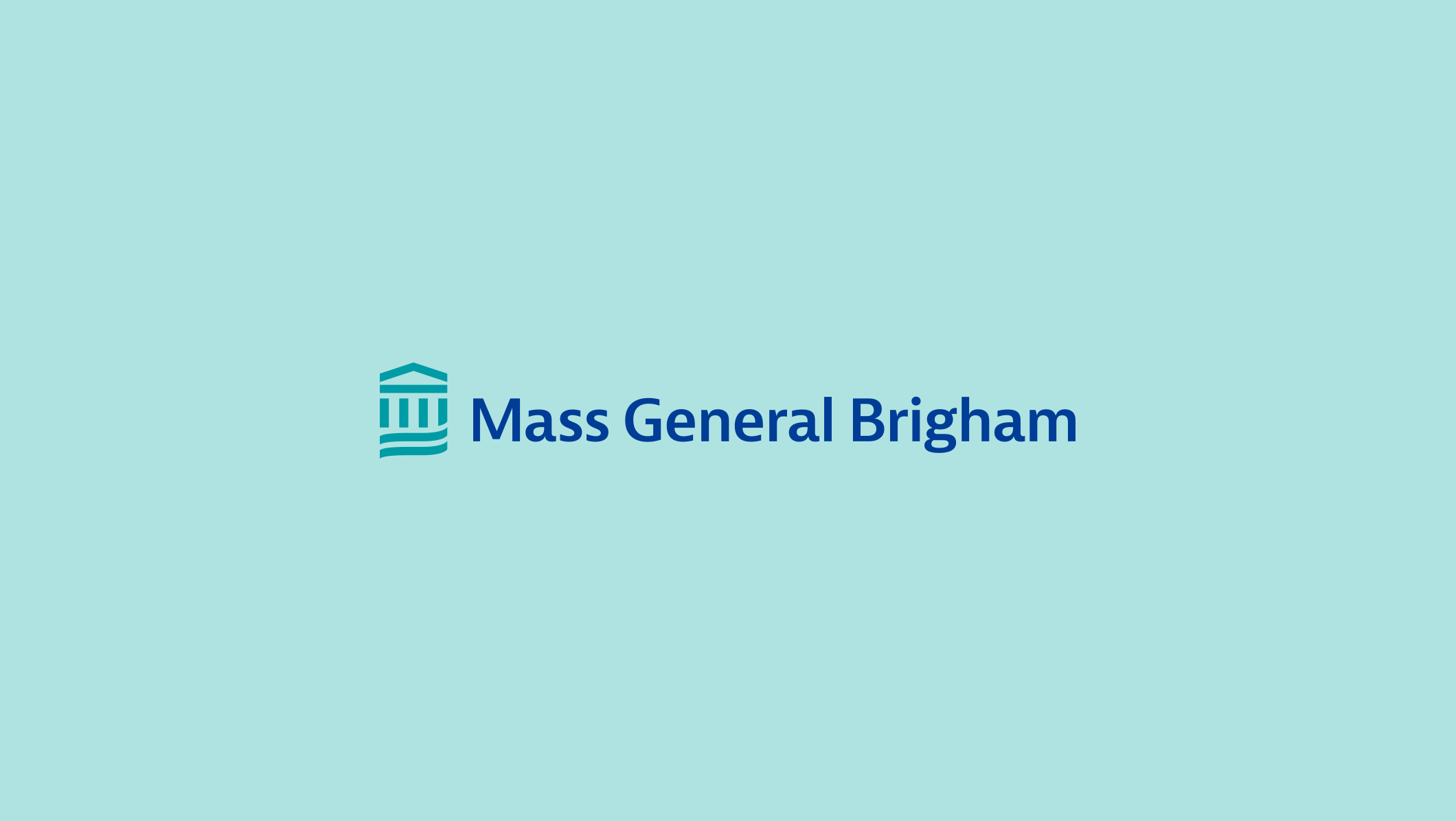 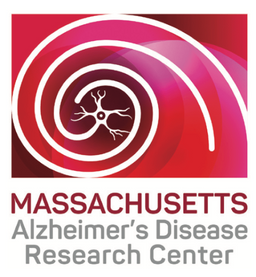 1
WWW.MADRC.ORG
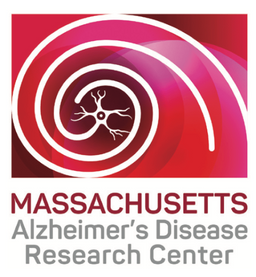 A Research Participants’ Perspective
Art Canter
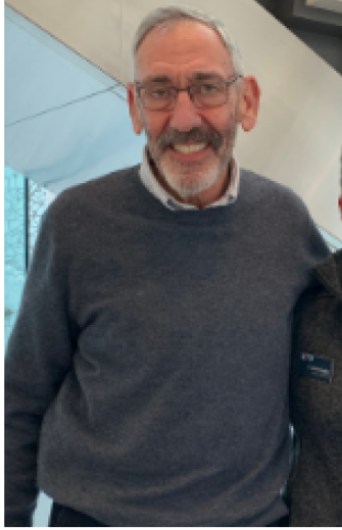 1
WWW.MADRC.ORG
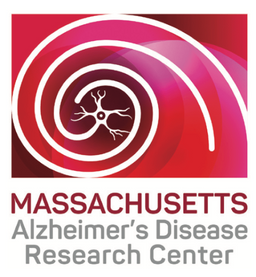 We value your feedback. Please take 5 minutes to respond to our post-event survey. 
The link will be emailed to all registrants shortly.
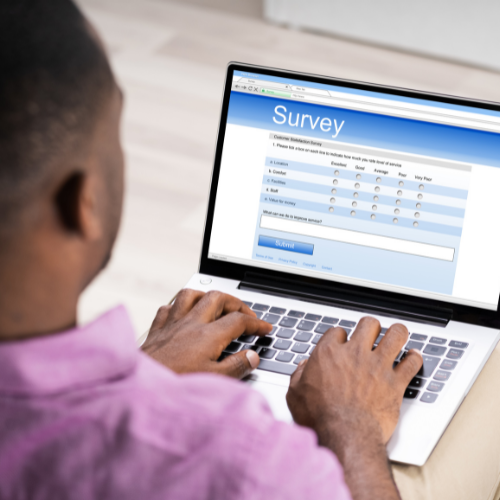 1
WWW.MADRC.ORG
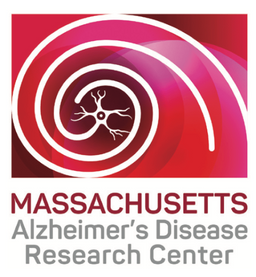 Please visit the MADRC website for more 
helpful resources and information:
WWW.MADRC.ORG
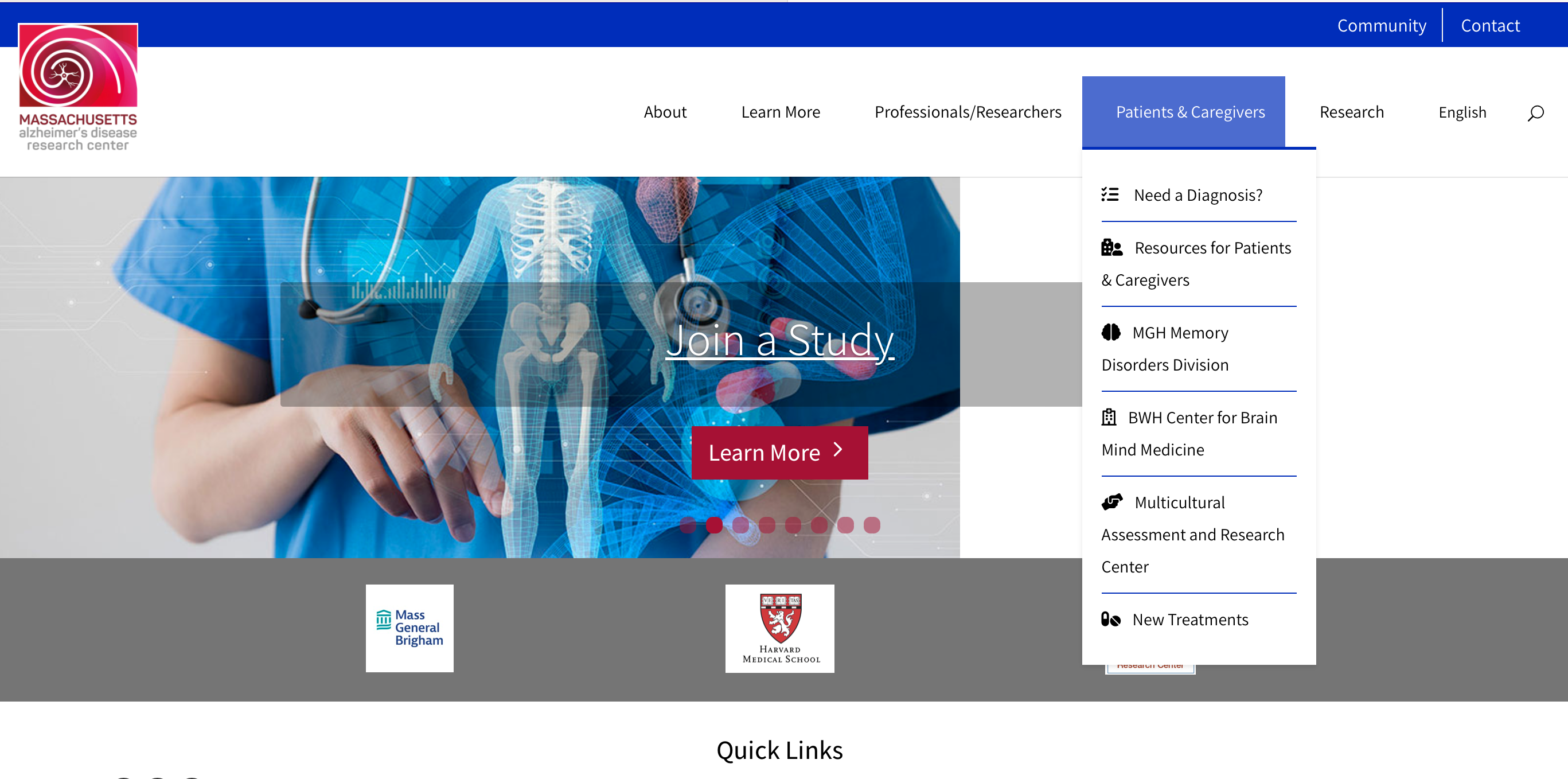 1
WWW.MADRC.ORG
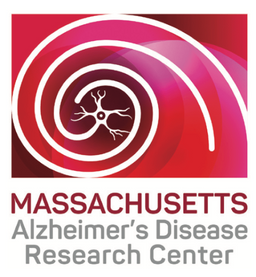 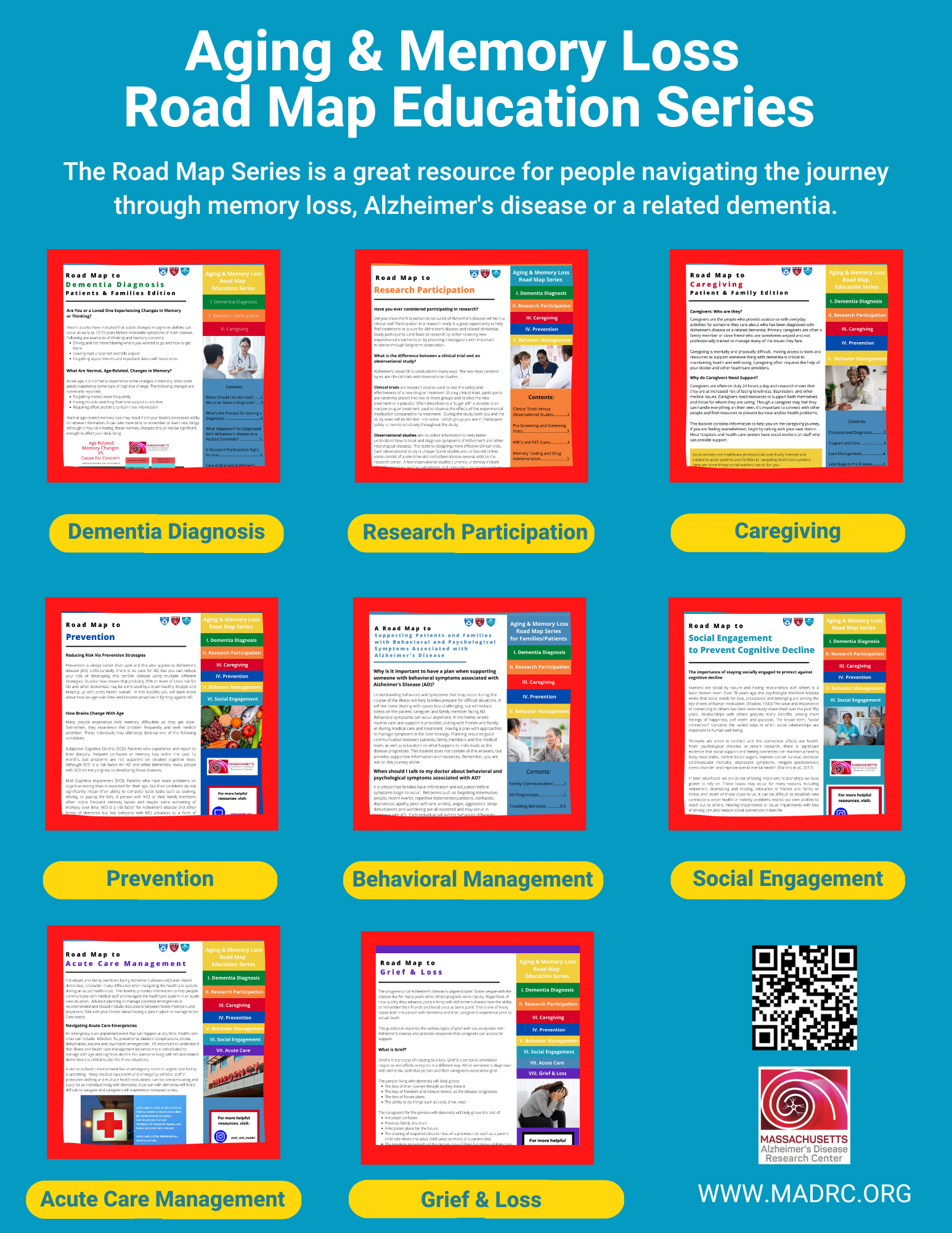 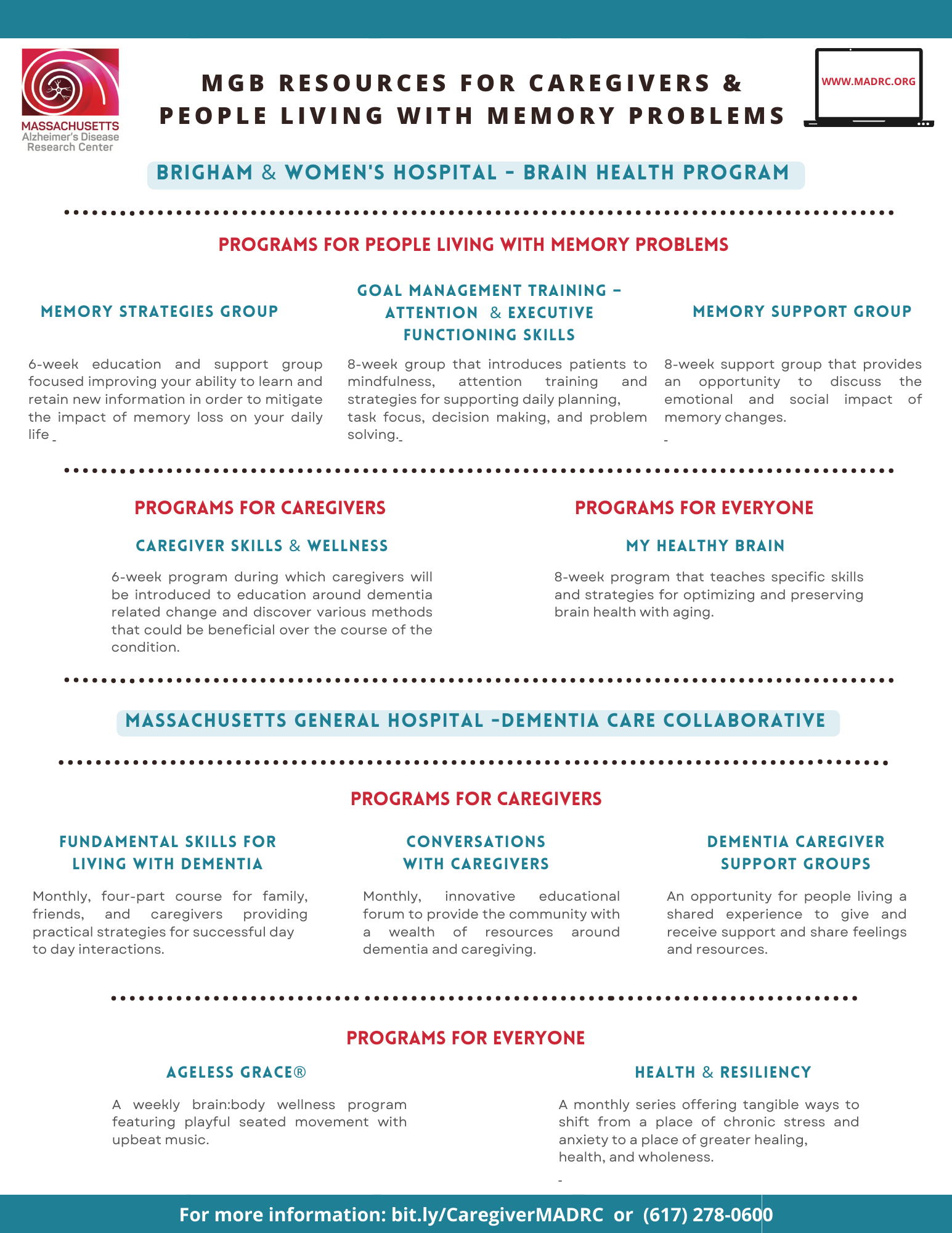 1
WWW.MADRC.ORG
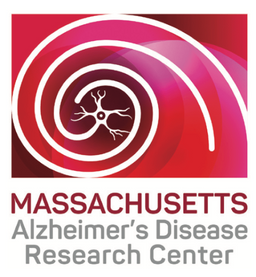 If you have questions or need additional information: 
Email: bwhMADRCeducation@partners.org
Call: 617-278-0600
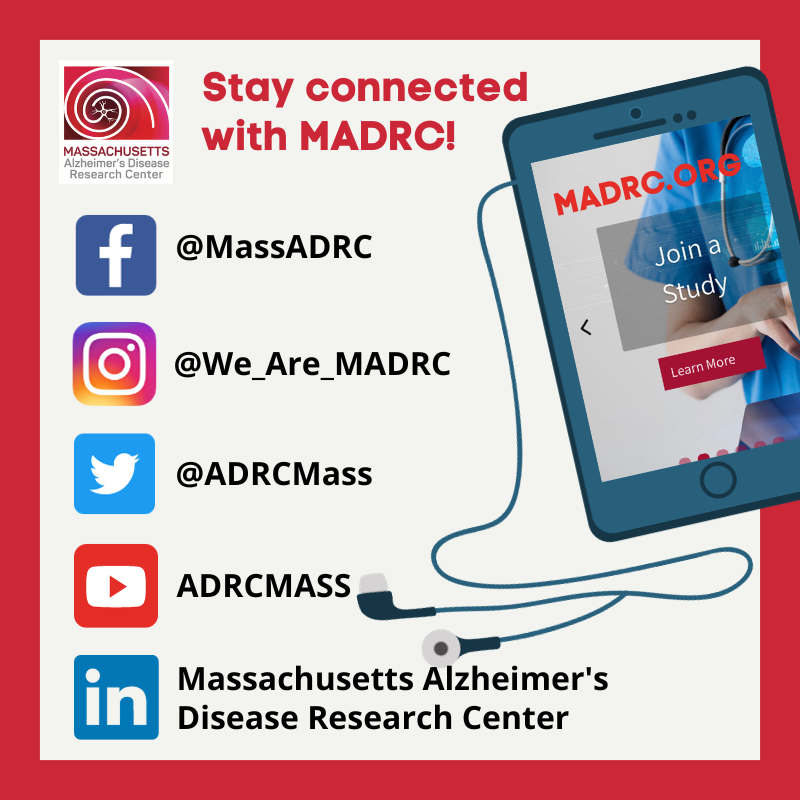 1
WWW.MADRC.ORG
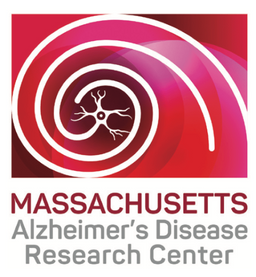 1
WWW.MADRC.ORG